チコちゃん弐号機　2020.06.16
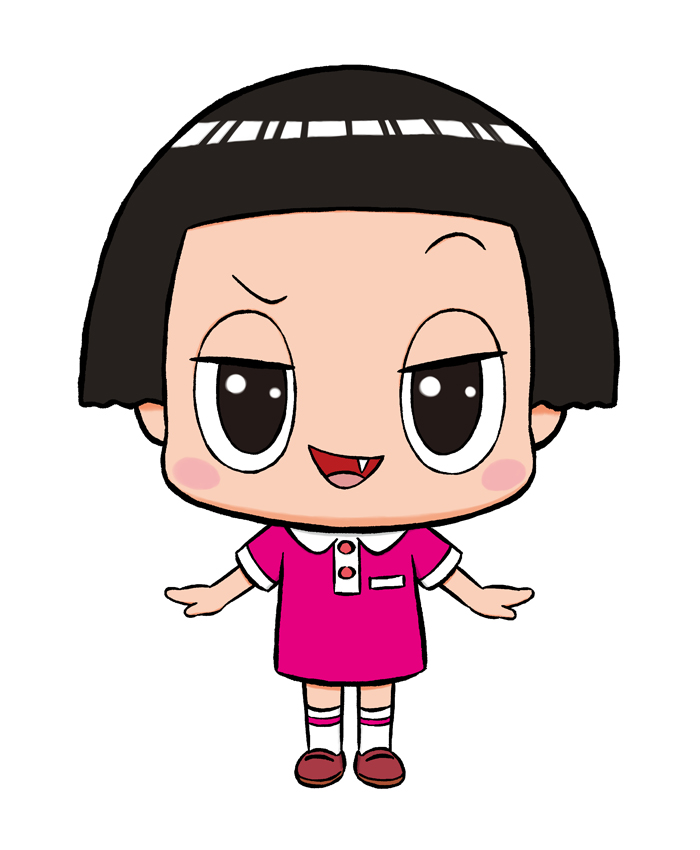 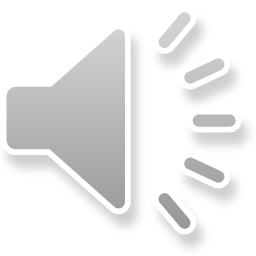 熊坂版
見本
チコちゃん弐号機　2020.06.16
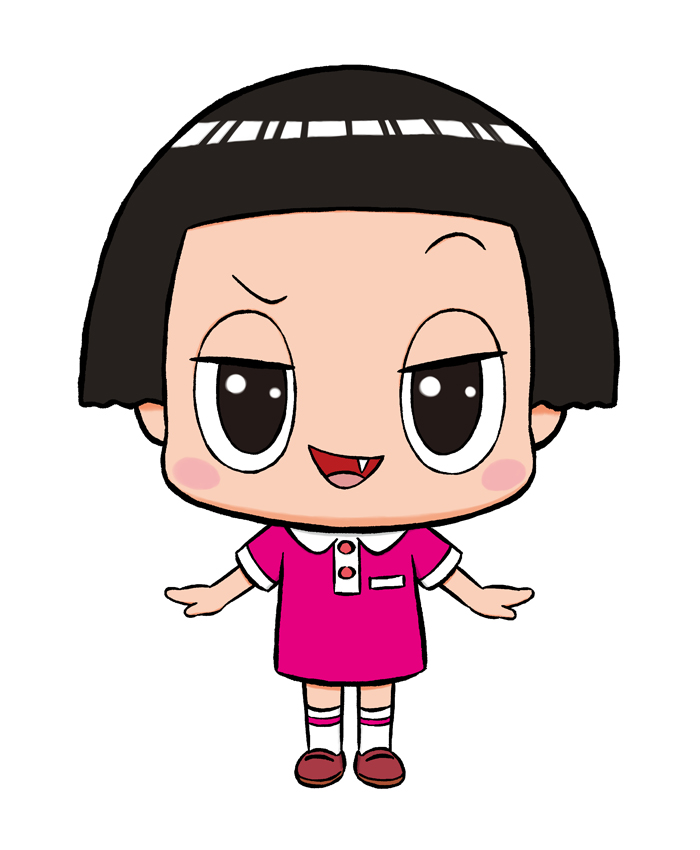 熊坂版
見本
チコちゃん弐号機　2020.06.16
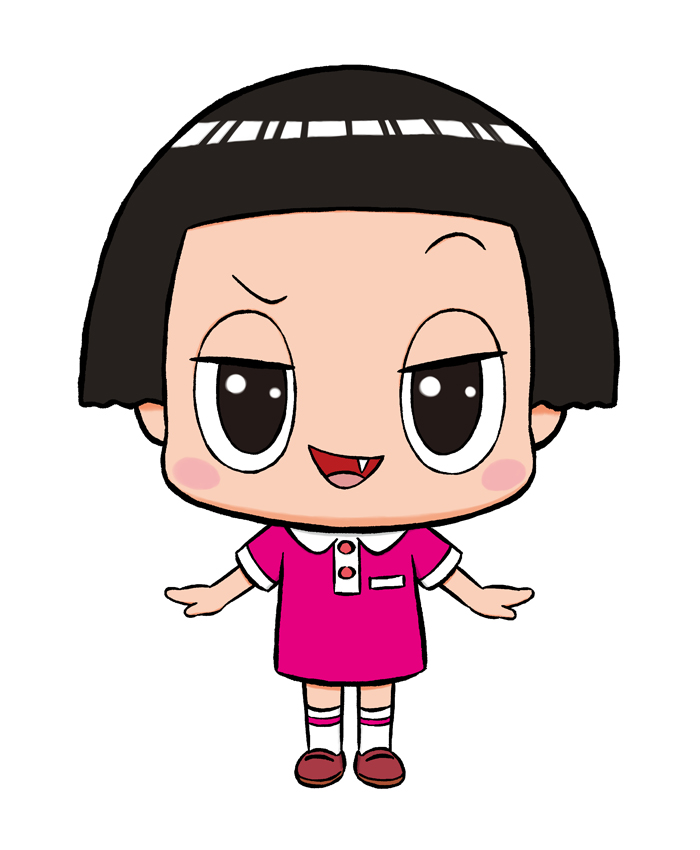 熊坂版
見本
チコちゃん弐号機　2020.06.16
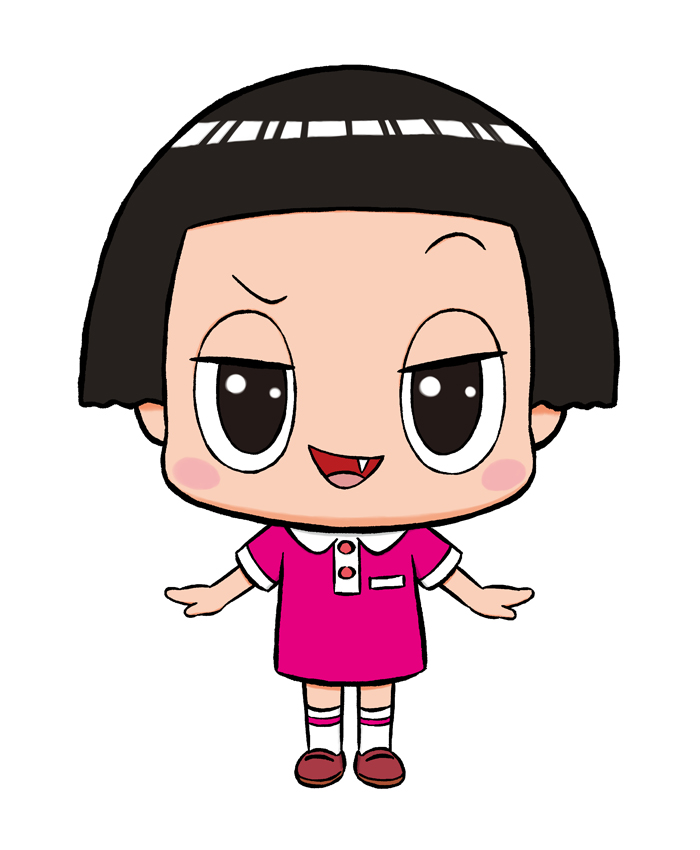 熊坂版
見本
チコちゃん弐号機　2020.06.16
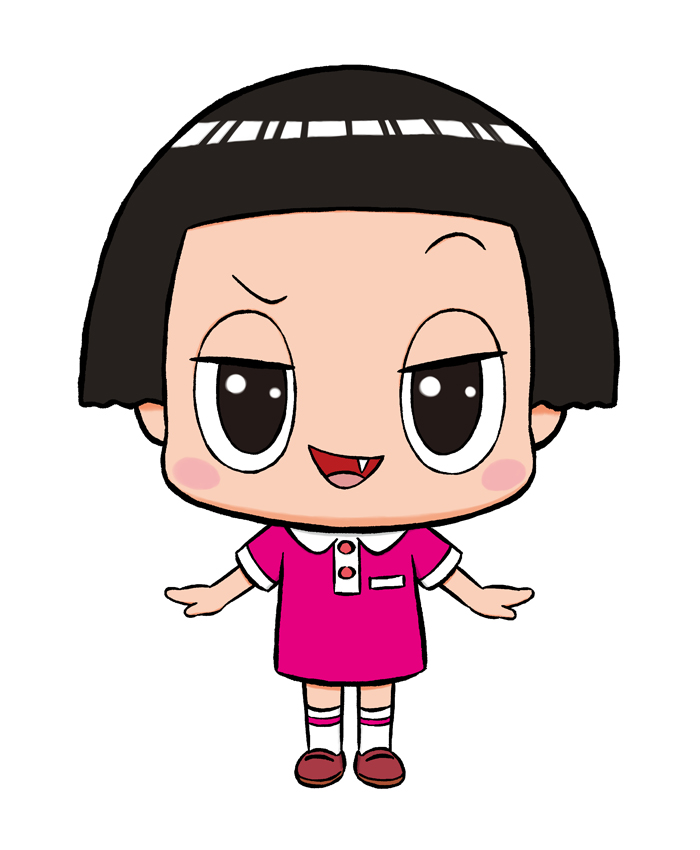 熊坂版
見本
チコちゃん弐号機　2020.06.16
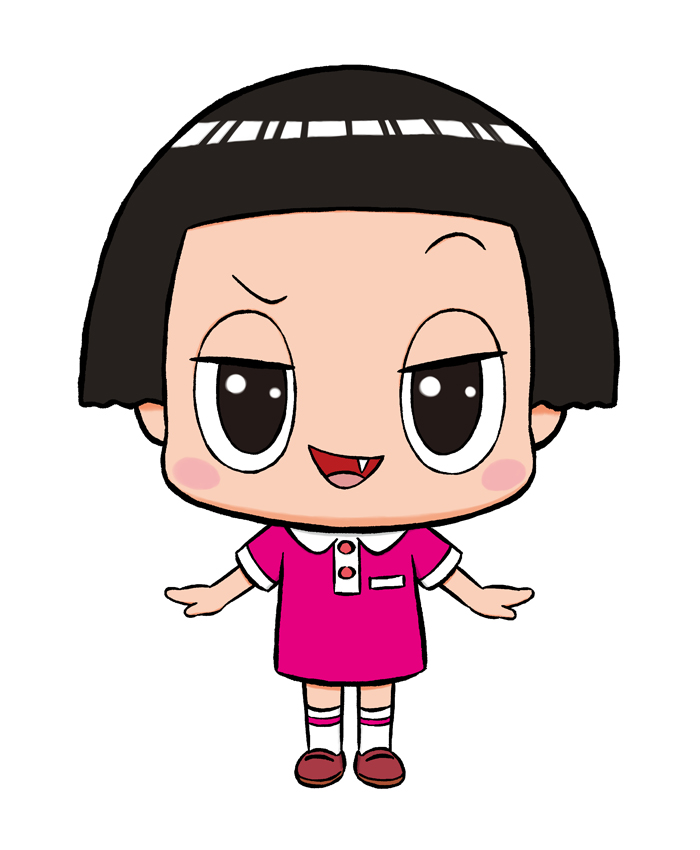 熊坂版
見本
チコちゃん弐号機　2020.06.16
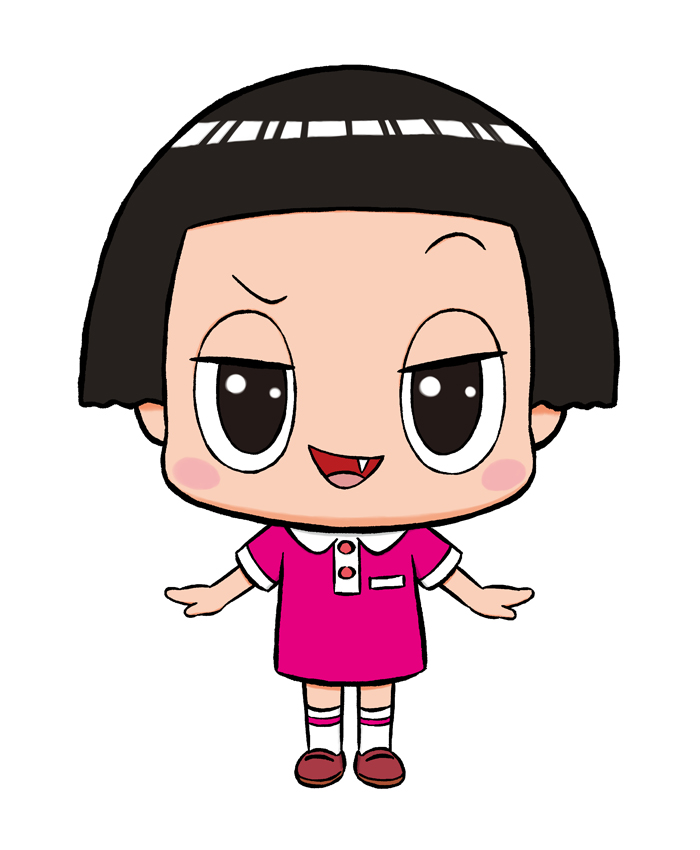 熊坂版
見本
チコちゃん弐号機　2020.06.16
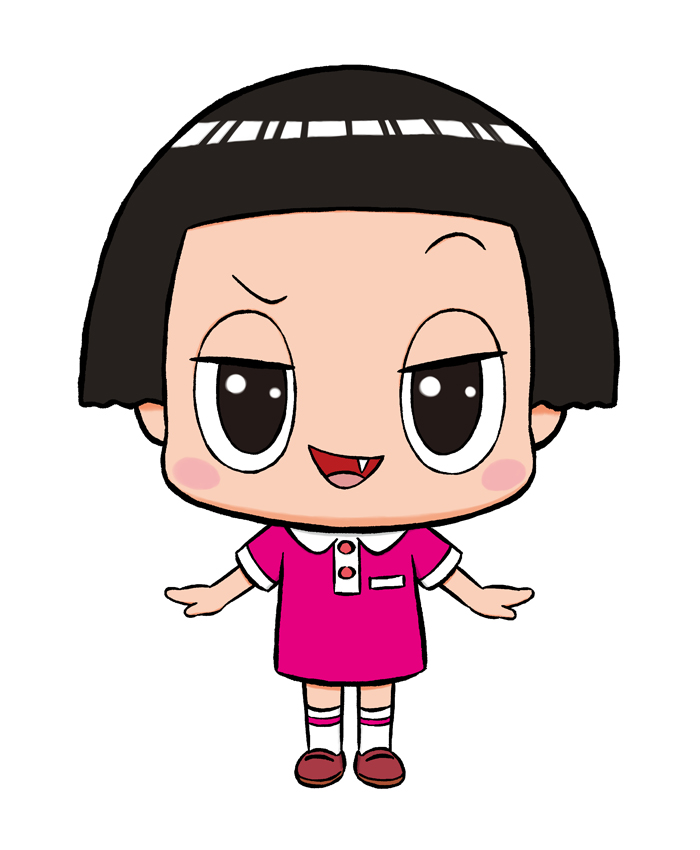 熊坂版
見本
チコちゃん弐号機　2020.06.16
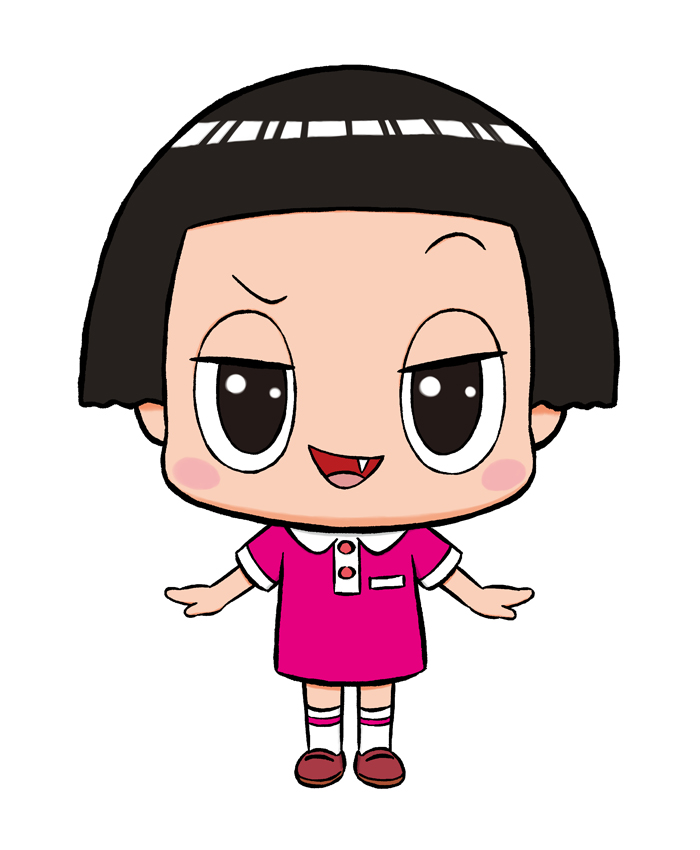 熊坂版
見本
チコちゃん弐号機　2020.06.16
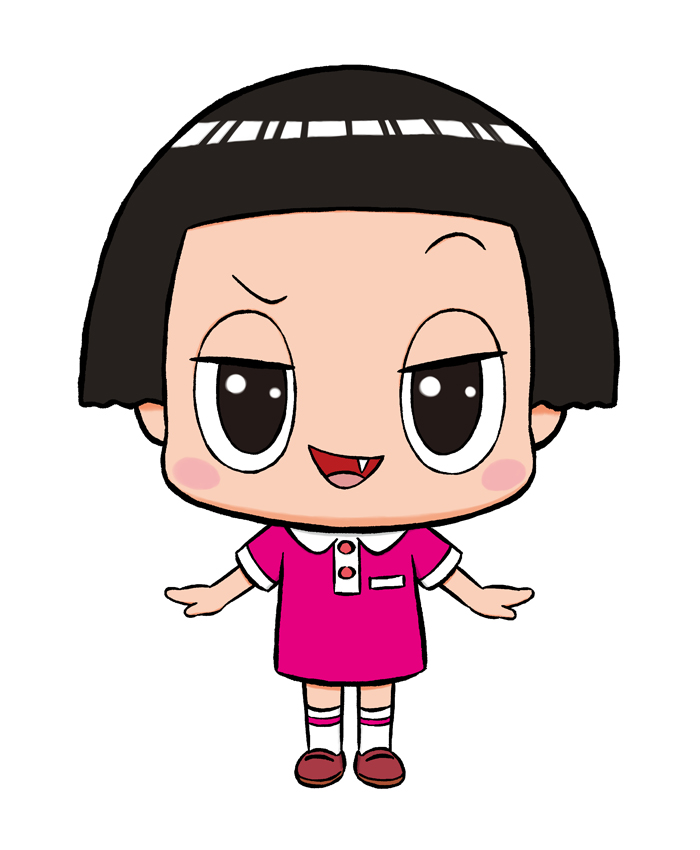 熊坂版
見本
チコちゃん弐号機　2020.06.16
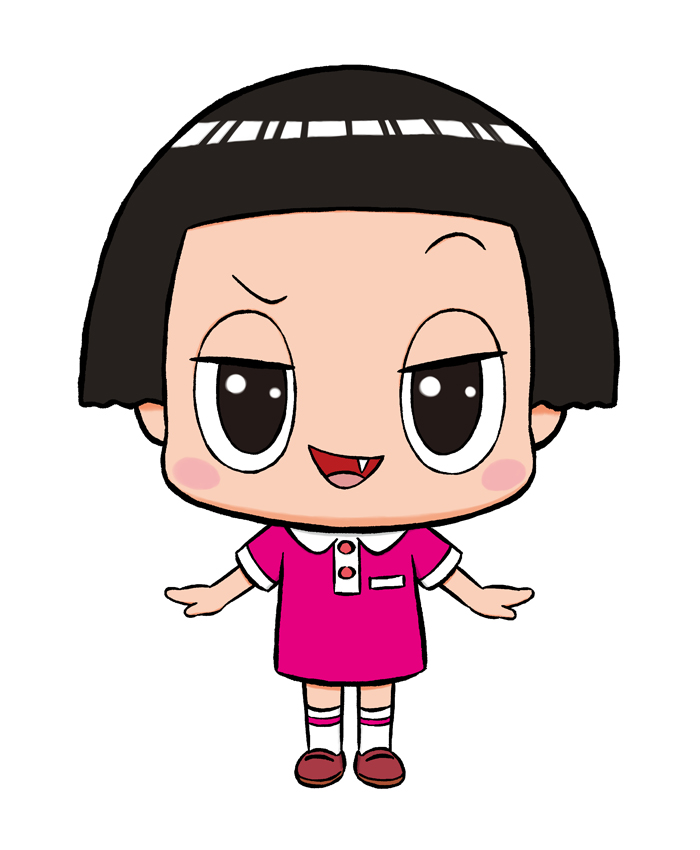 熊坂版
見本
チコちゃん弐号機　2020.06.16
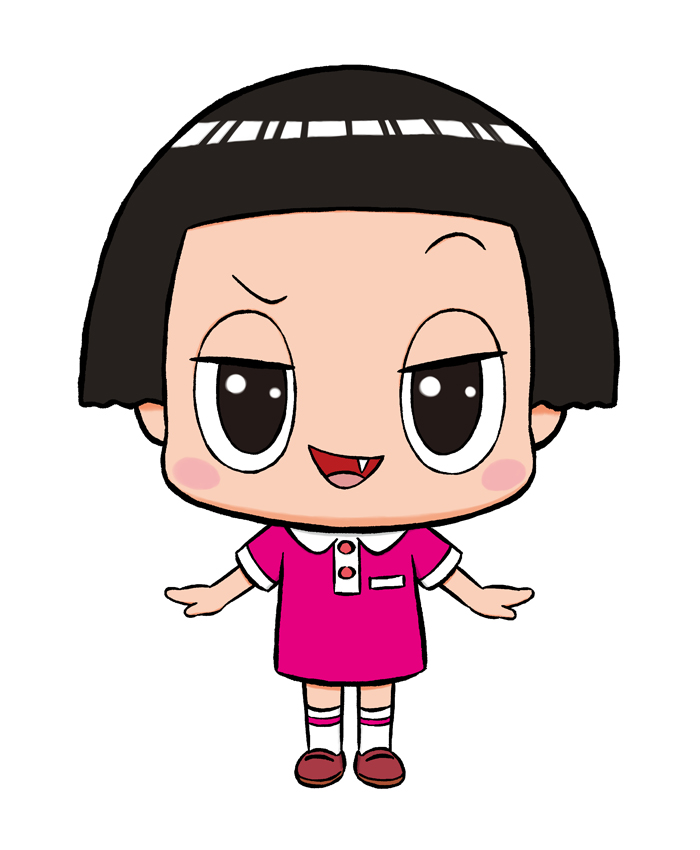 熊坂版
見本
チコちゃん弐号機　2020.06.16
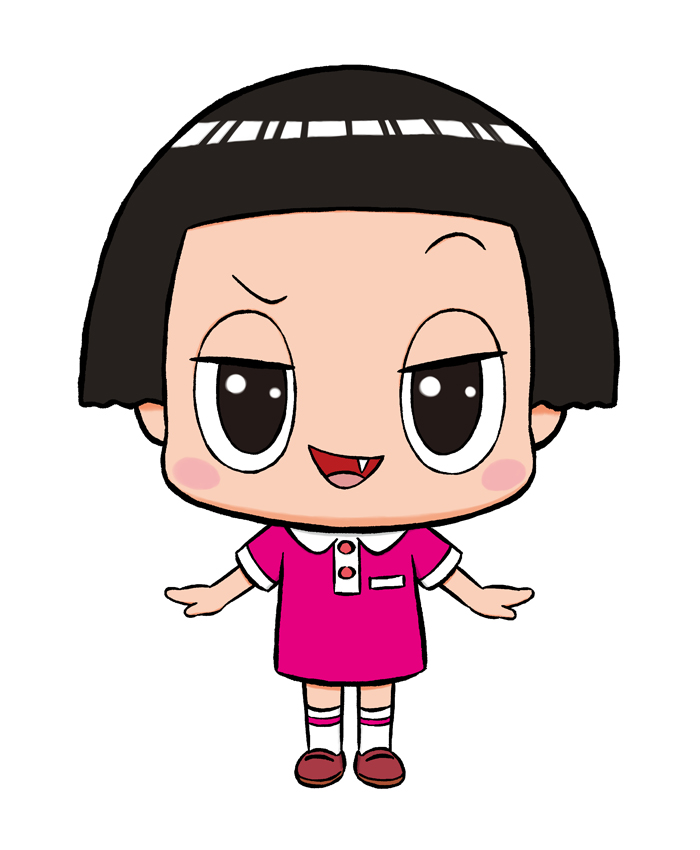 熊坂版
見本
チコちゃん弐号機　2020.06.16
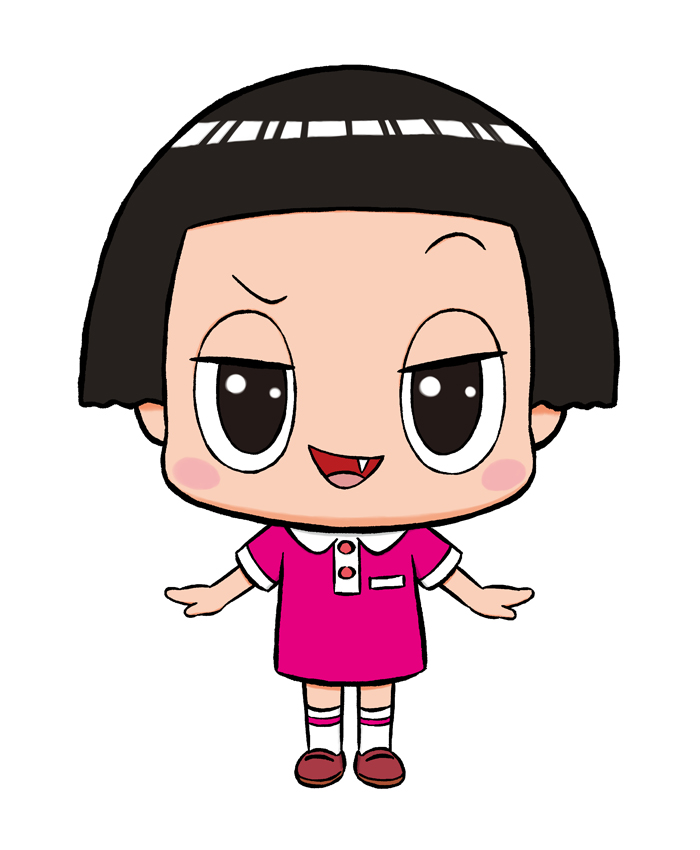 熊坂版
見本
チコちゃん弐号機　2020.06.16
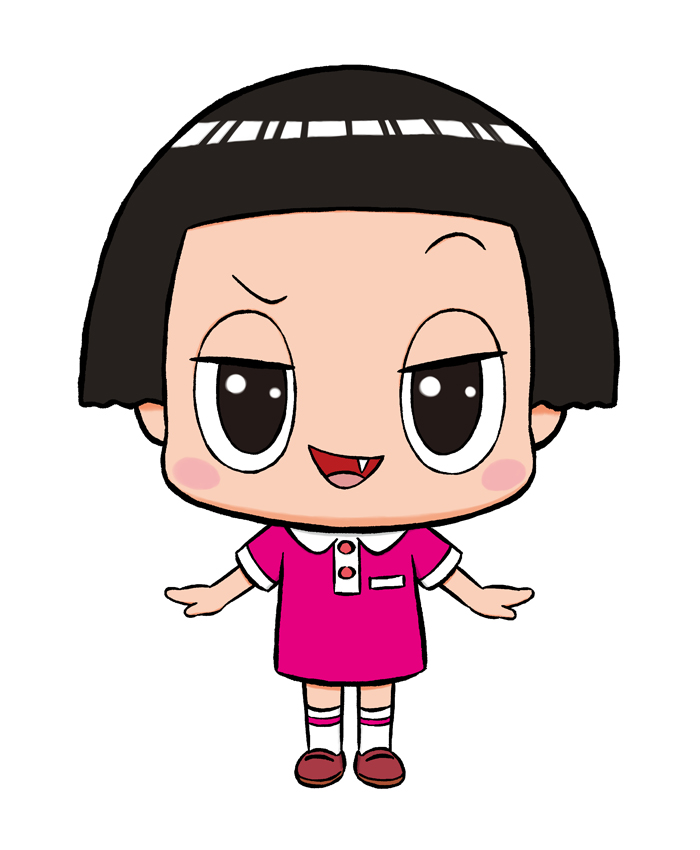 熊坂版
見本
チコちゃん弐号機　2020.06.16
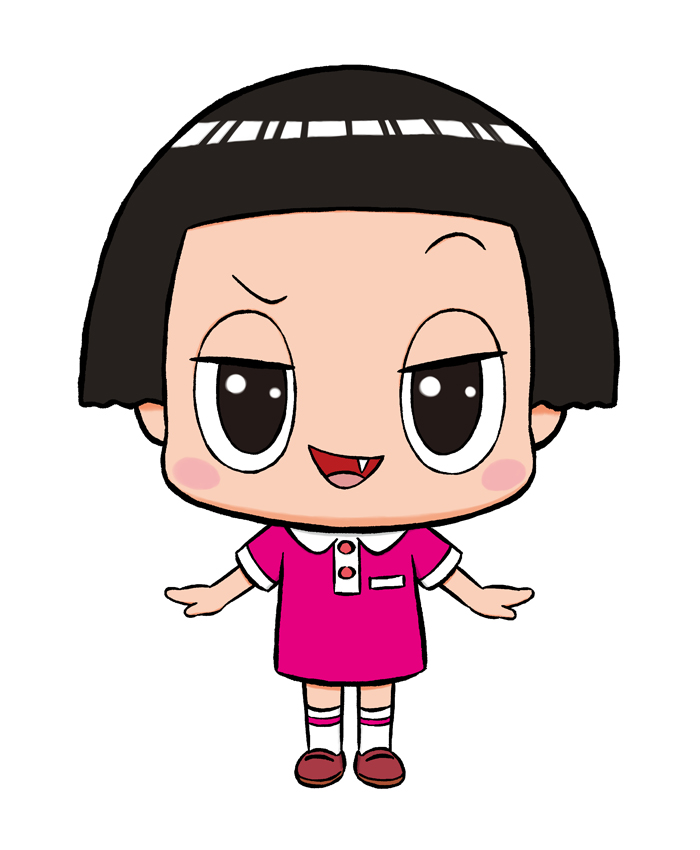 熊坂版
見本
チコちゃん弐号機　2020.06.16
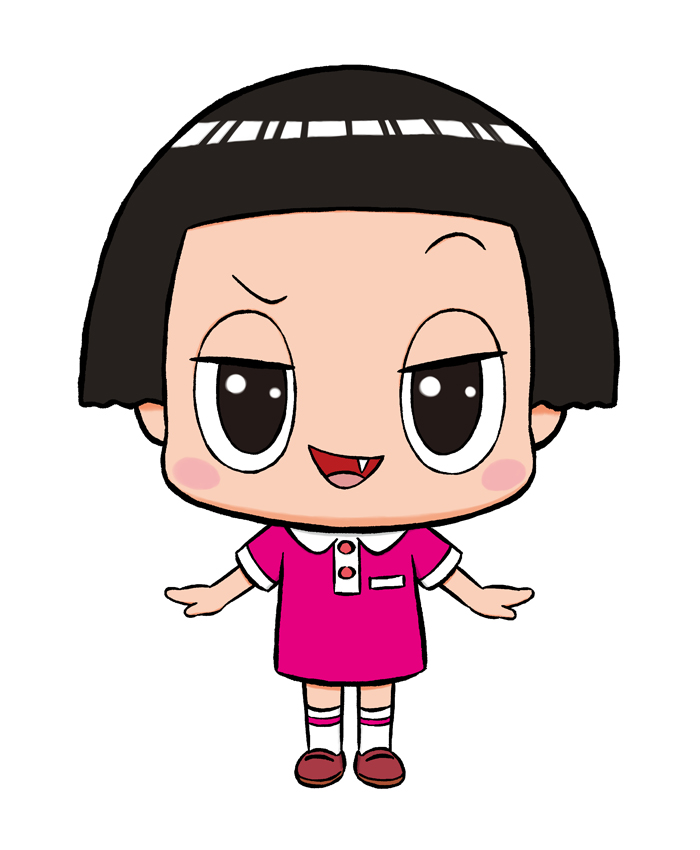 熊坂版
見本
チコちゃん弐号機　2020.06.16
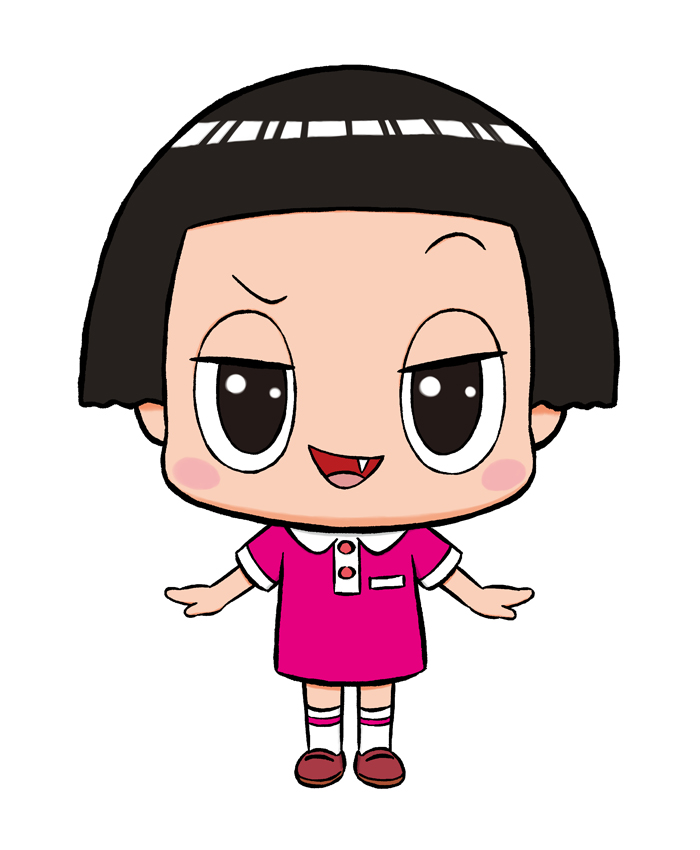 熊坂版
見本
チコちゃん弐号機　2020.06.16
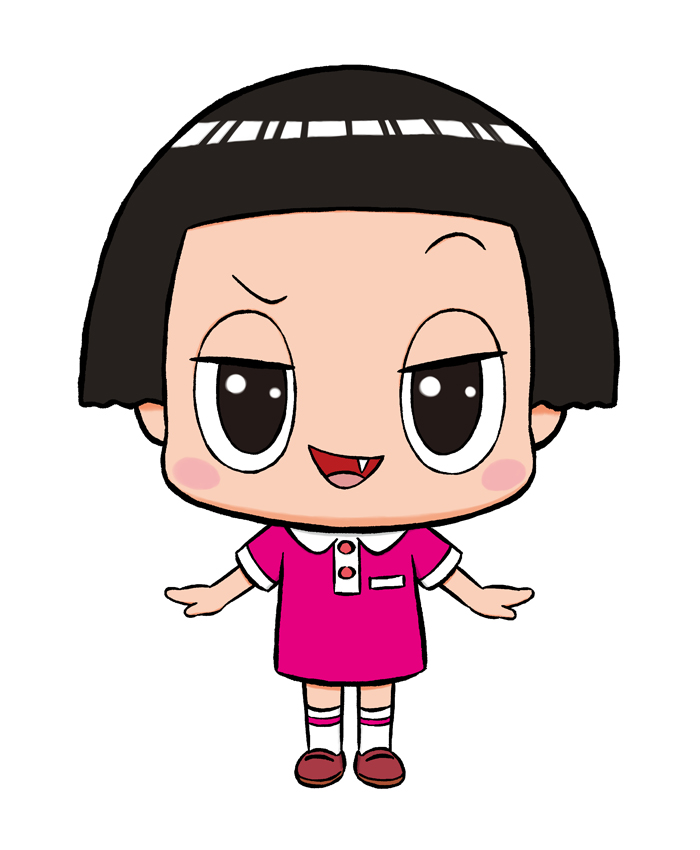 熊坂版
見本
チコちゃん弐号機　2020.06.16
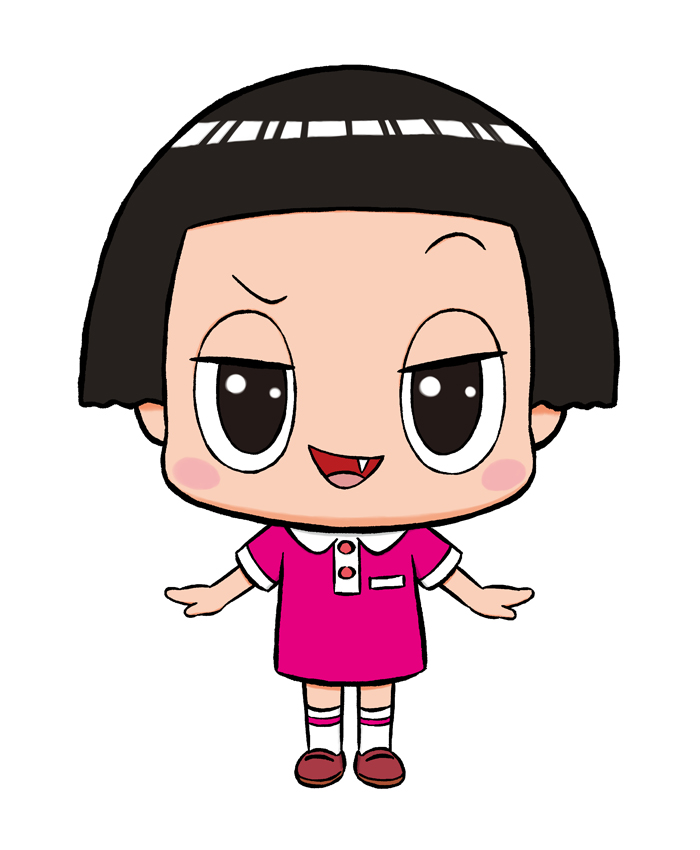 熊坂版
見本
チコちゃん弐号機　2020.06.16
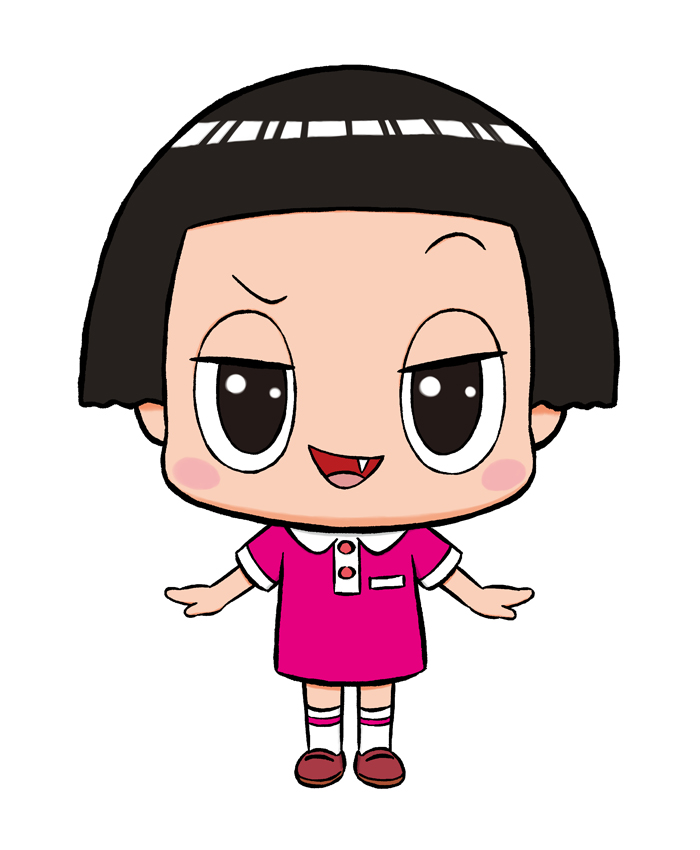 熊坂版
見本
チコちゃん弐号機　2020.06.16
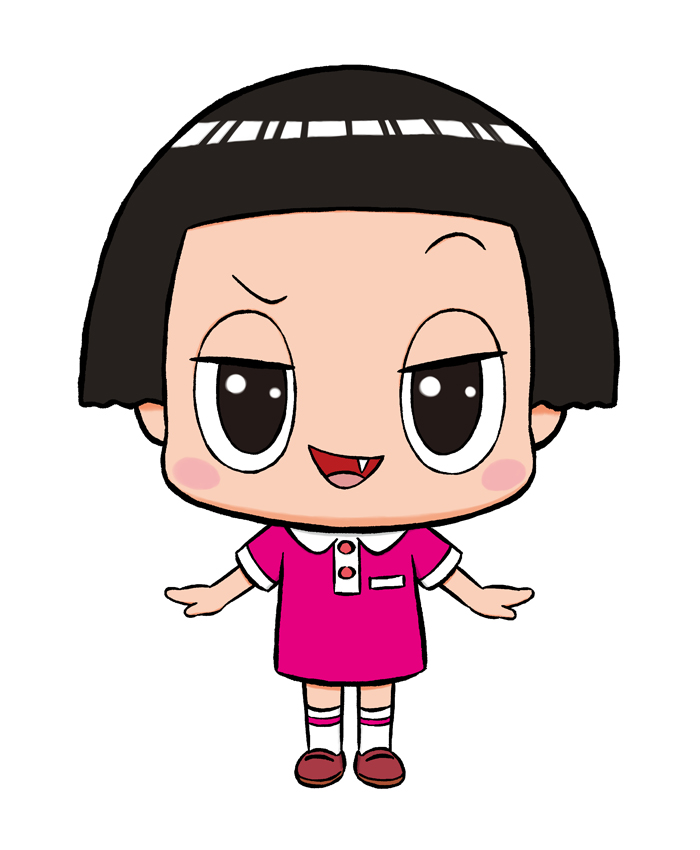 熊坂版
見本
チコちゃん弐号機　2020.06.16
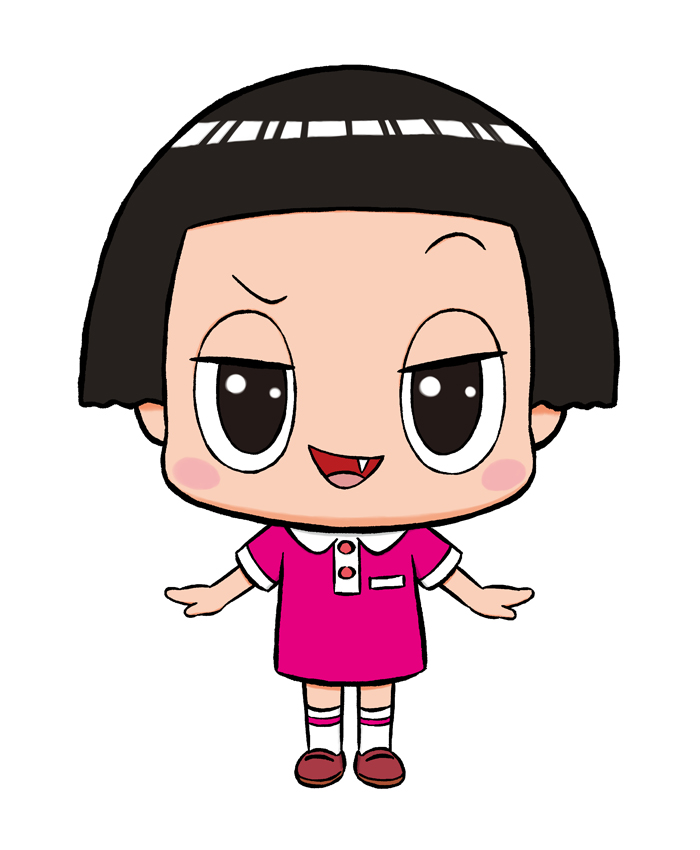 熊坂版
見本
チコちゃん弐号機　2020.06.16
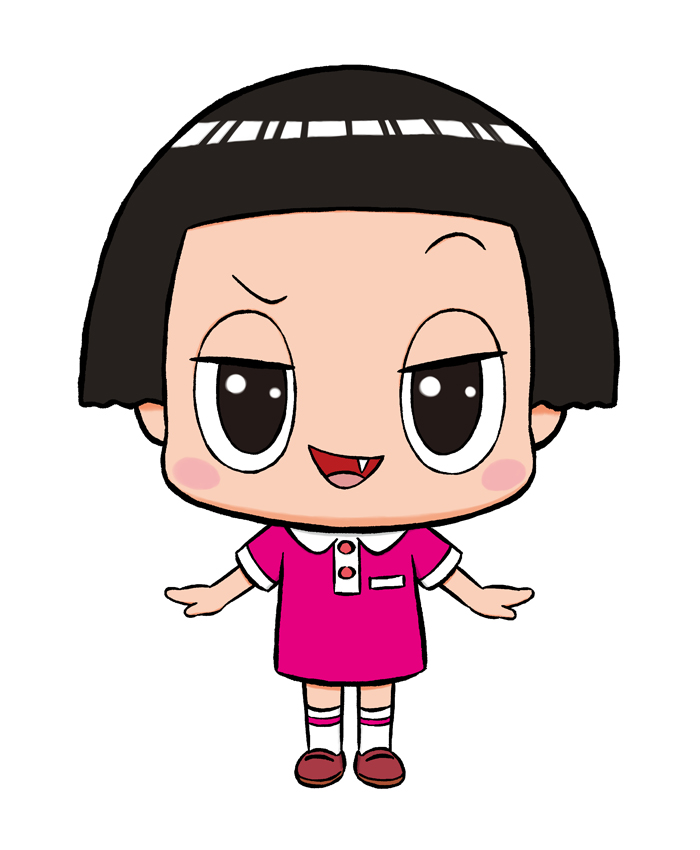 熊坂版
見本
チコちゃん弐号機　2020.06.16
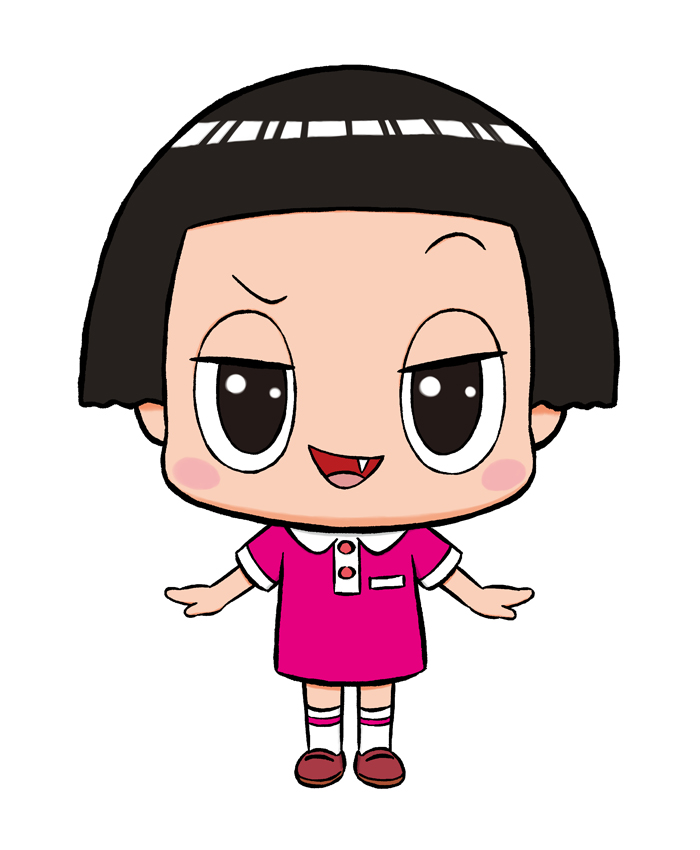 熊坂版
見本
チコちゃん弐号機　2020.06.16
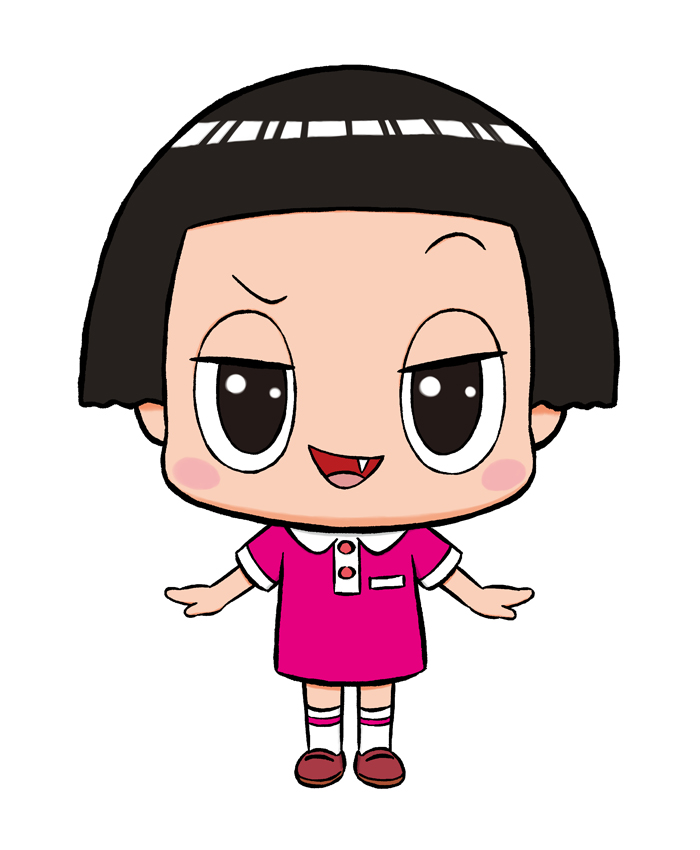 熊坂版
見本
チコちゃん弐号機　2020.06.16
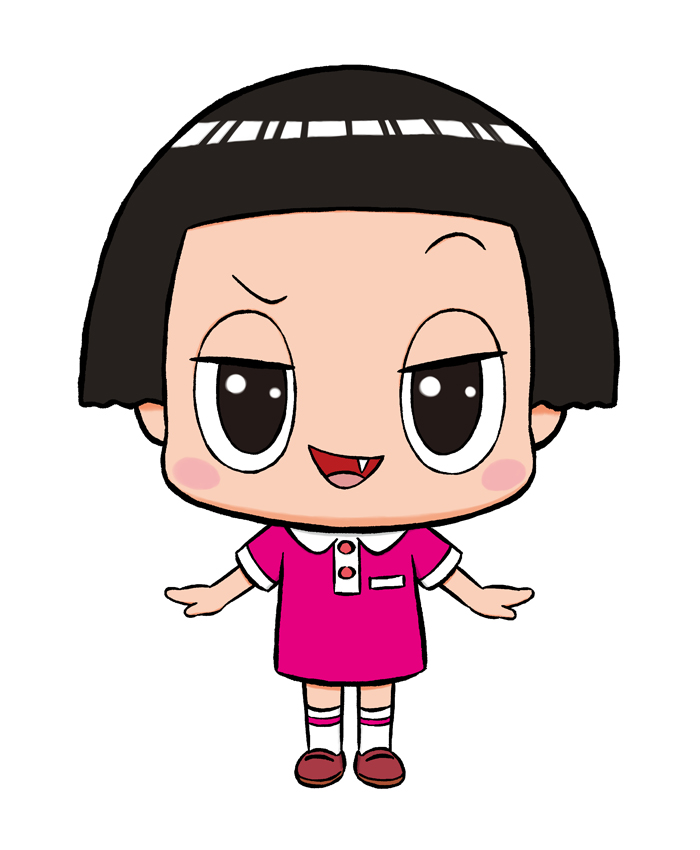 熊坂版
見本
チコちゃん弐号機　2020.06.16
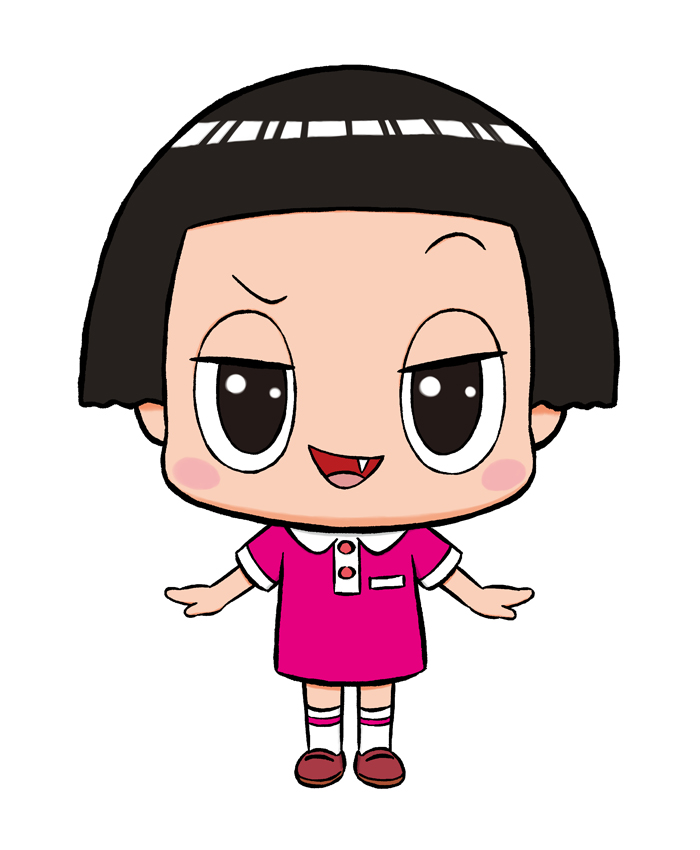 熊坂版
見本
チコちゃん弐号機　2020.06.16
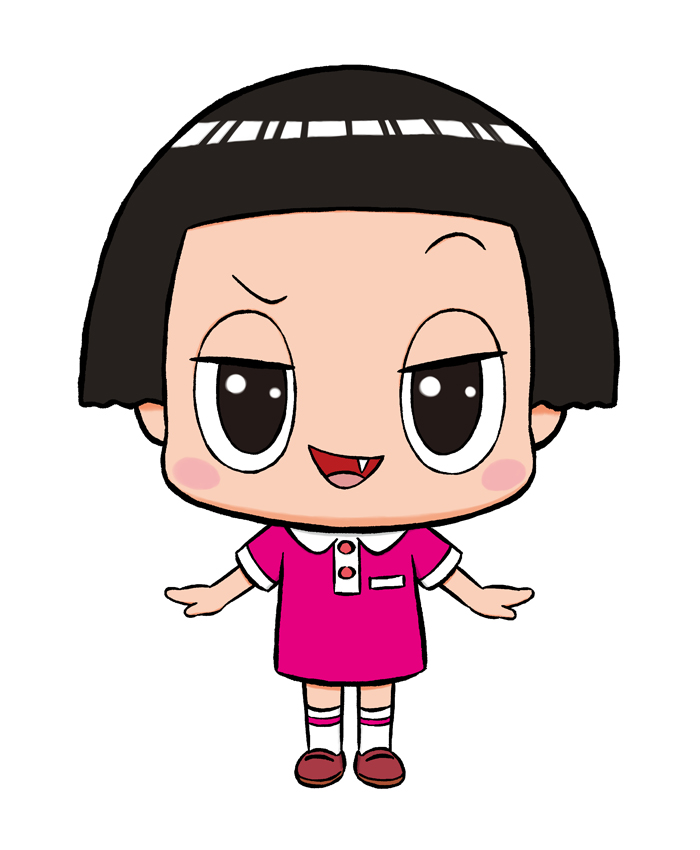 熊坂版
見本
チコちゃん弐号機　2020.06.16
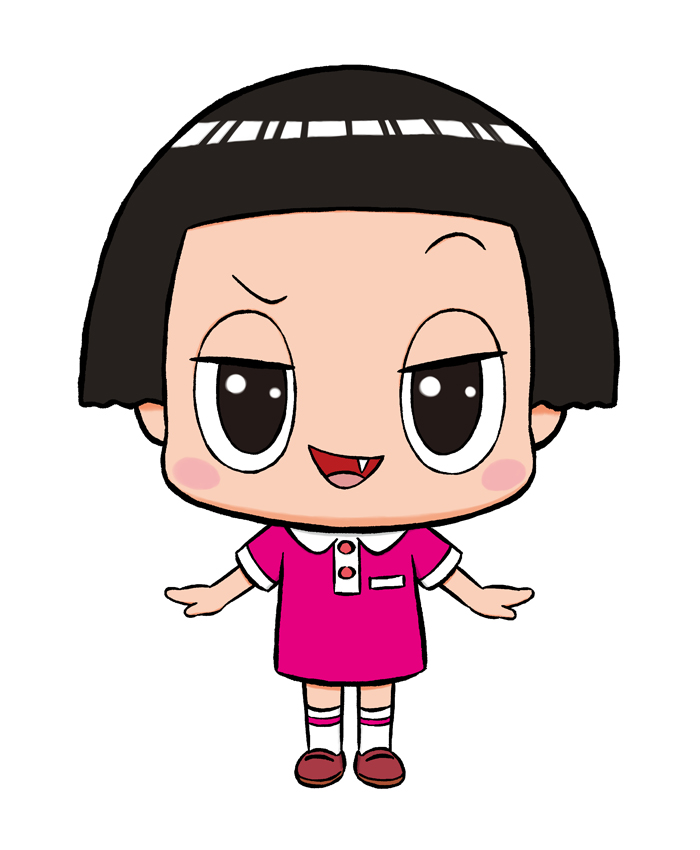 熊坂版
見本
チコちゃん弐号機　2020.06.16
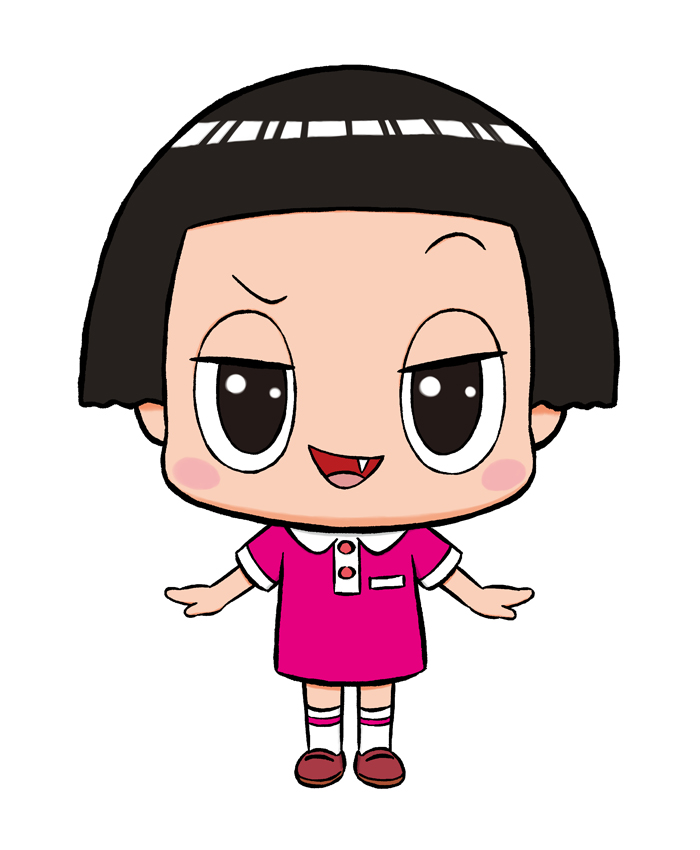 熊坂版
見本
チコちゃん弐号機　2020.06.16
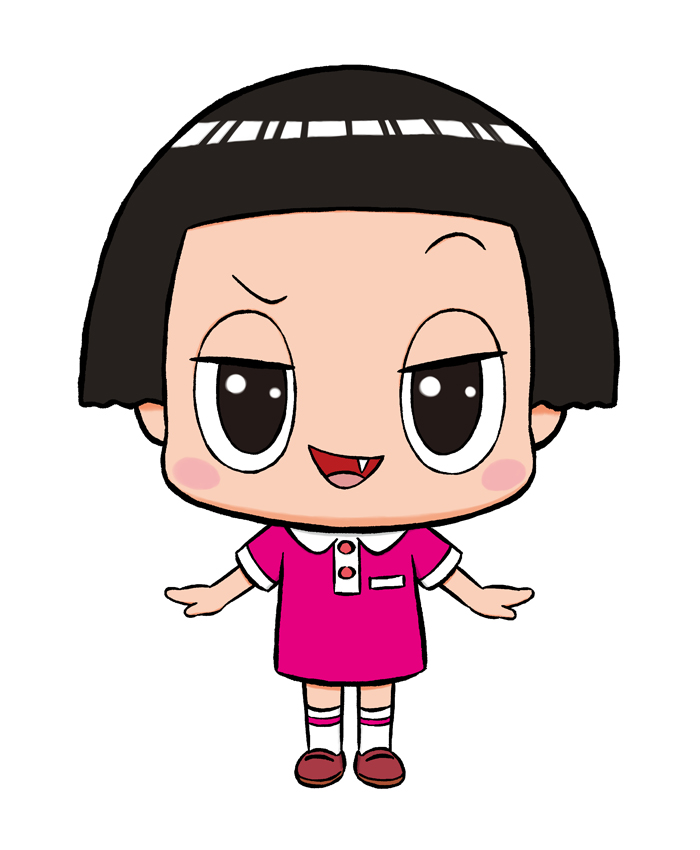 熊坂版
見本
チコちゃん弐号機　2020.06.16
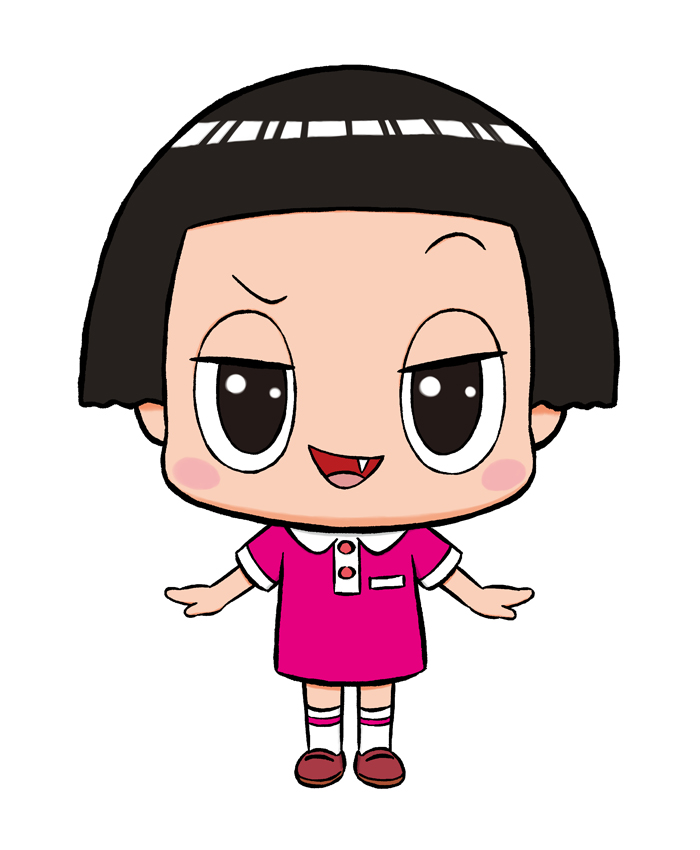 熊坂版
見本
チコちゃん弐号機　2020.06.16
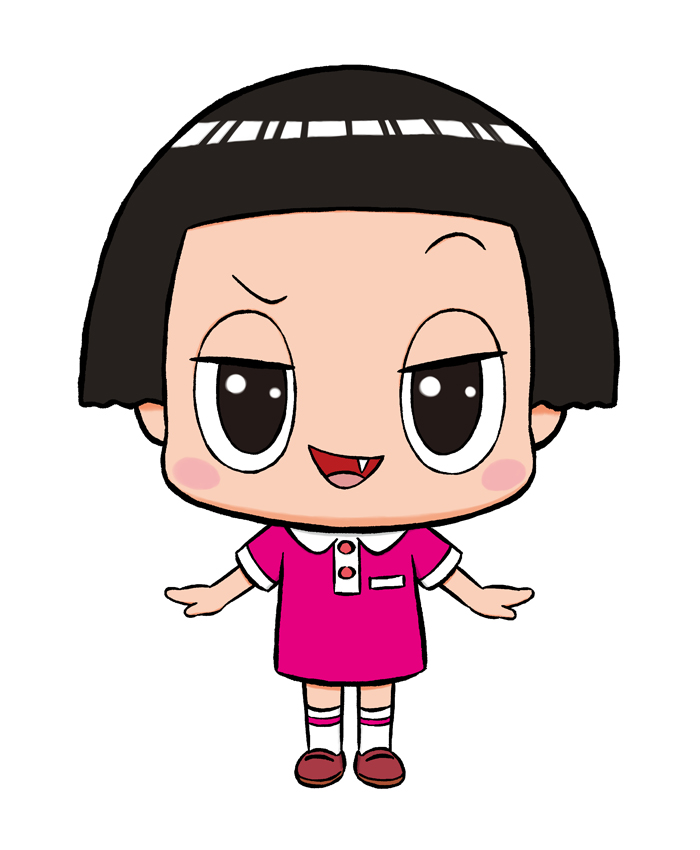 熊坂版
見本
チコちゃん弐号機　2020.06.16
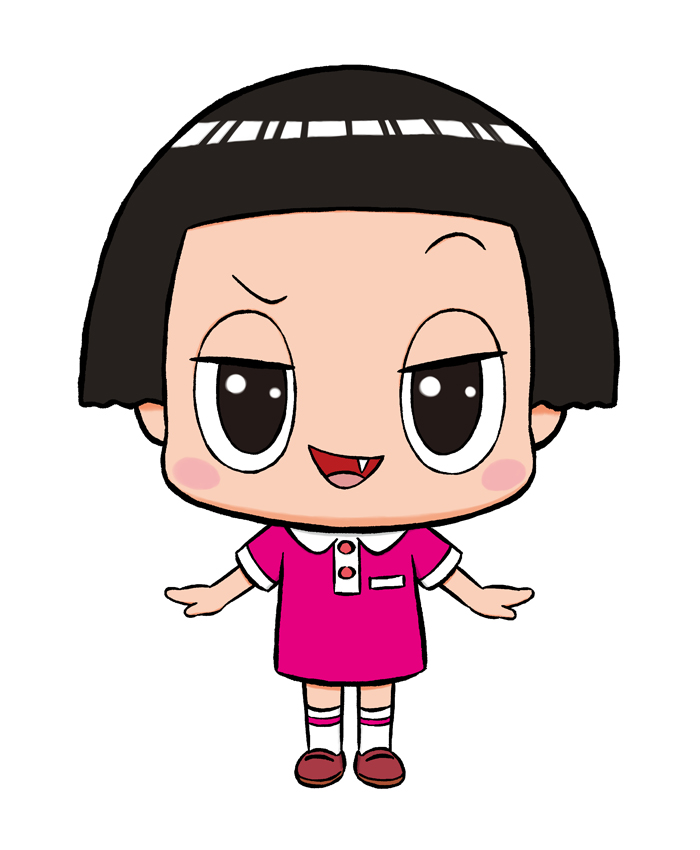 熊坂版
見本
チコちゃん弐号機　2020.06.16
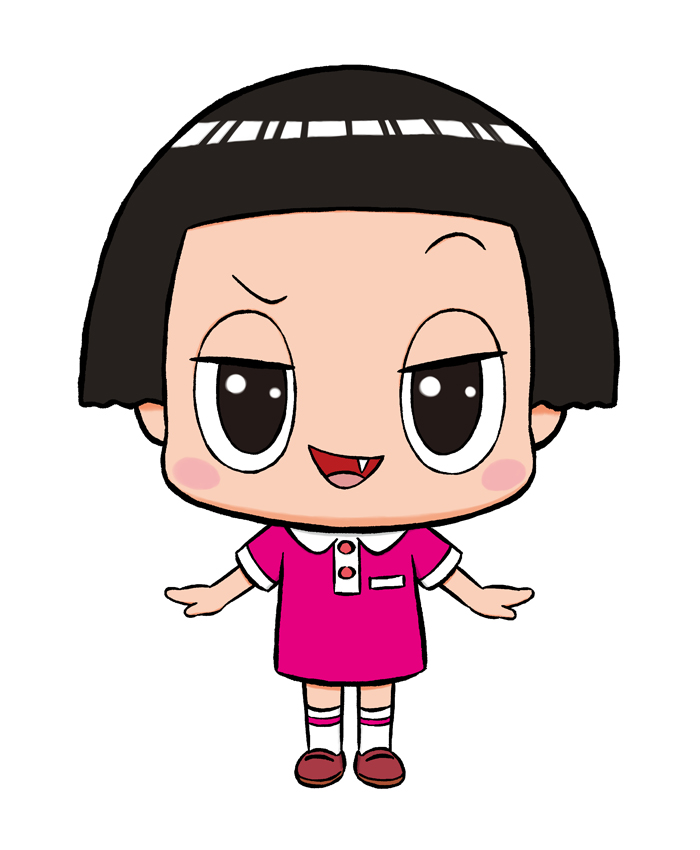 熊坂版
見本
チコちゃん弐号機　2020.06.16
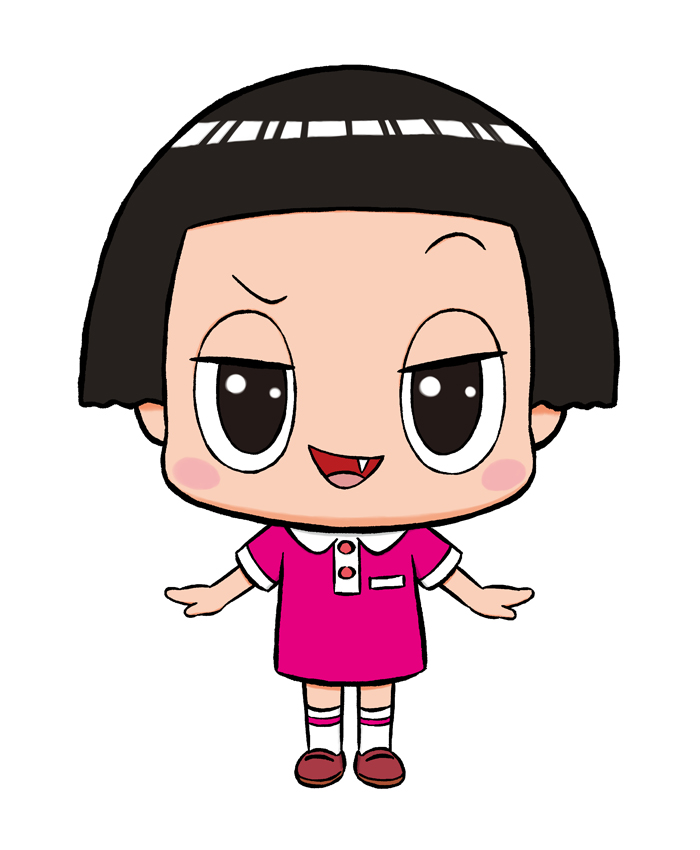 熊坂版
見本
チコちゃん弐号機　2020.06.16
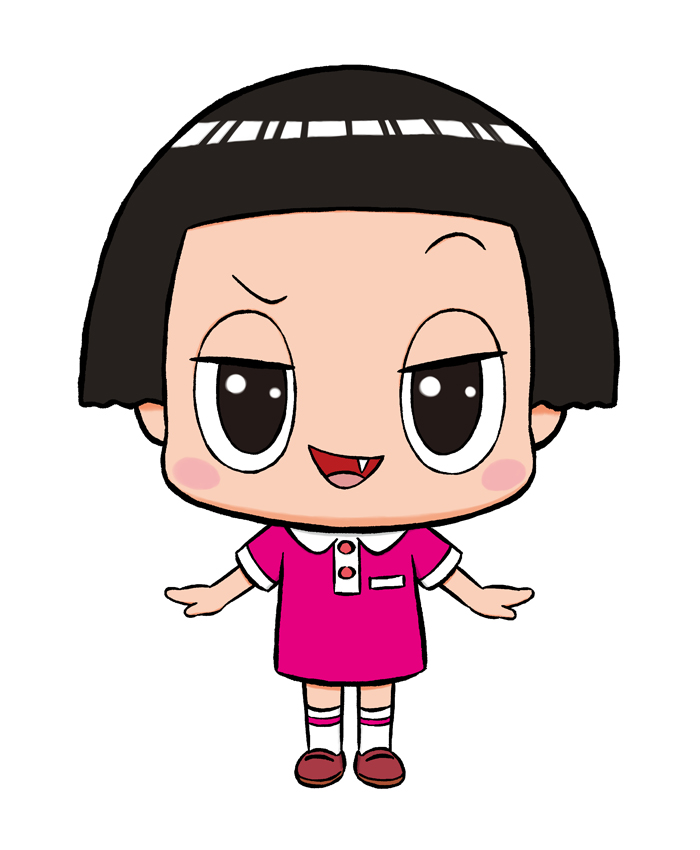 熊坂版
見本
チコちゃん弐号機　2020.06.16
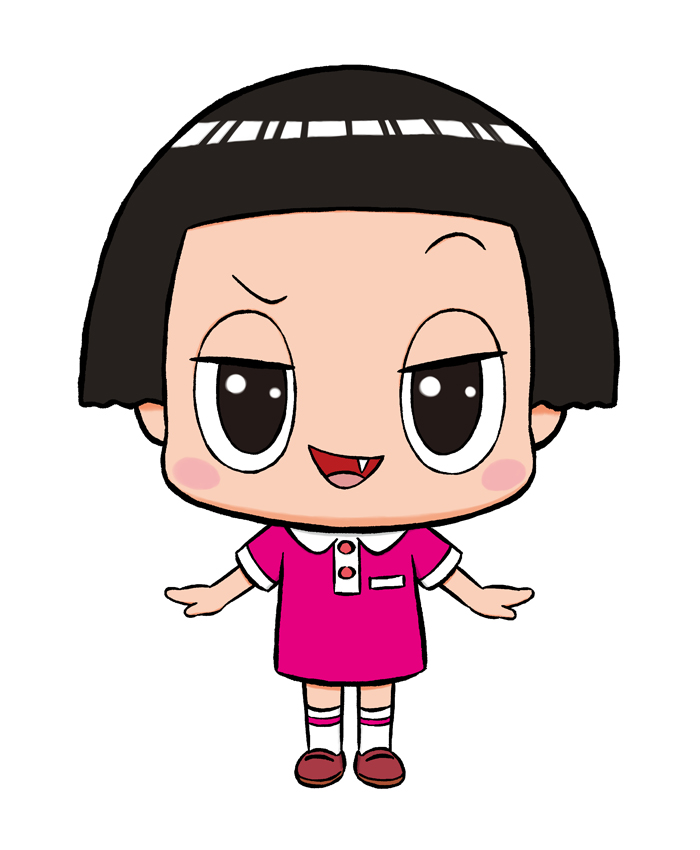 熊坂版
見本
チコちゃん弐号機　2020.06.16
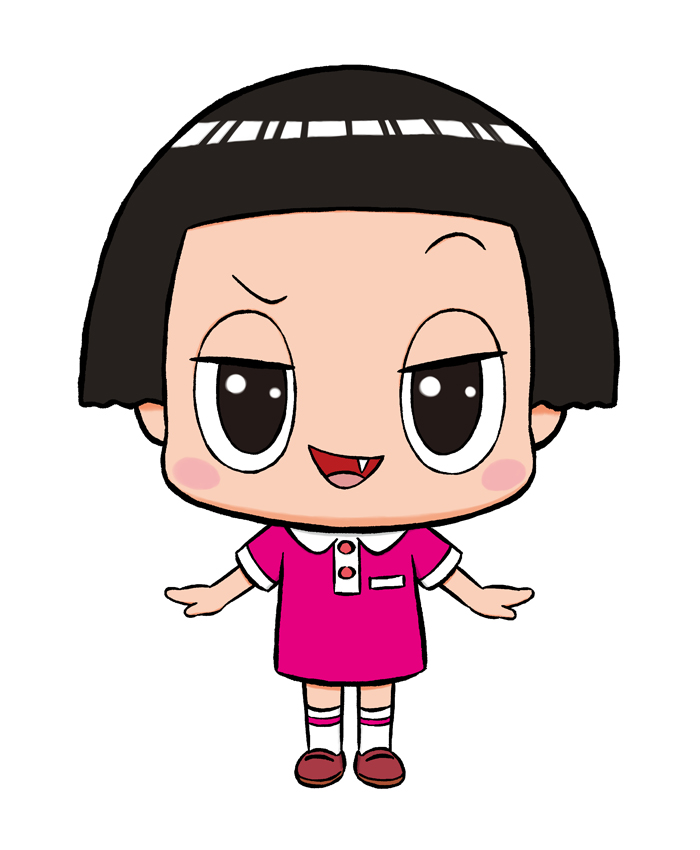 熊坂版
見本
チコちゃん弐号機　2020.06.16
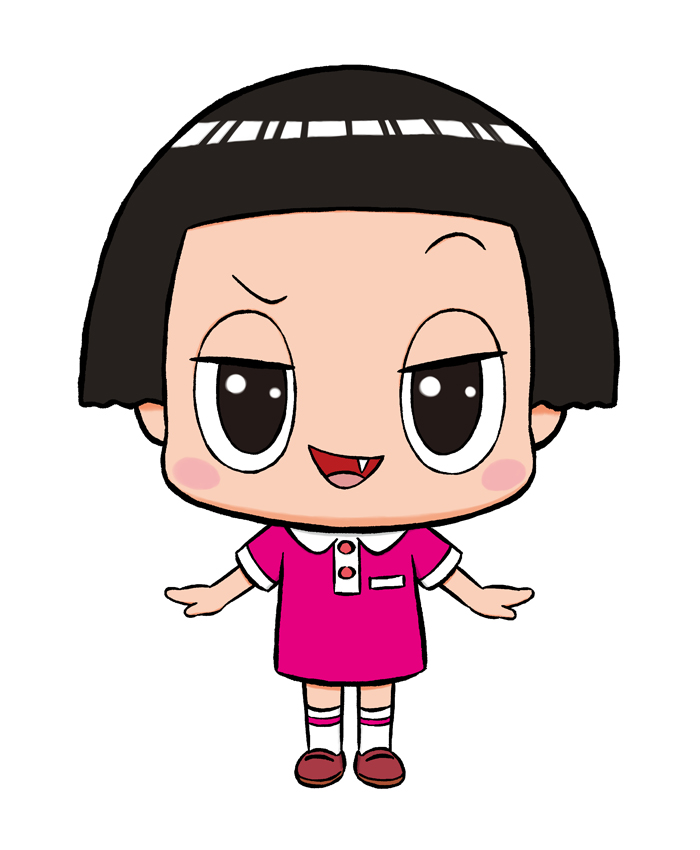 熊坂版
見本
チコちゃん弐号機　2020.06.16
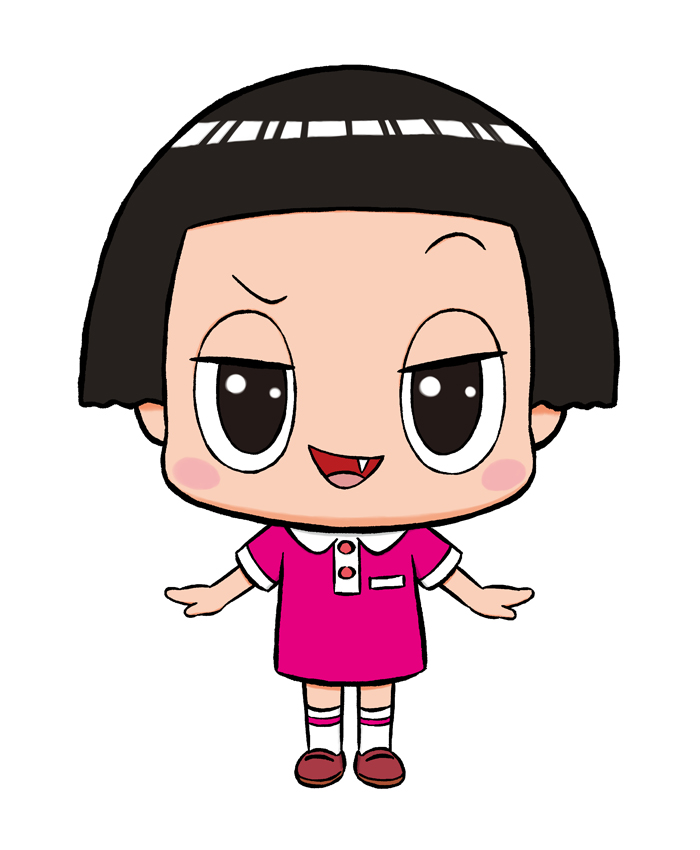 熊坂版
見本
チコちゃん弐号機　2020.06.16
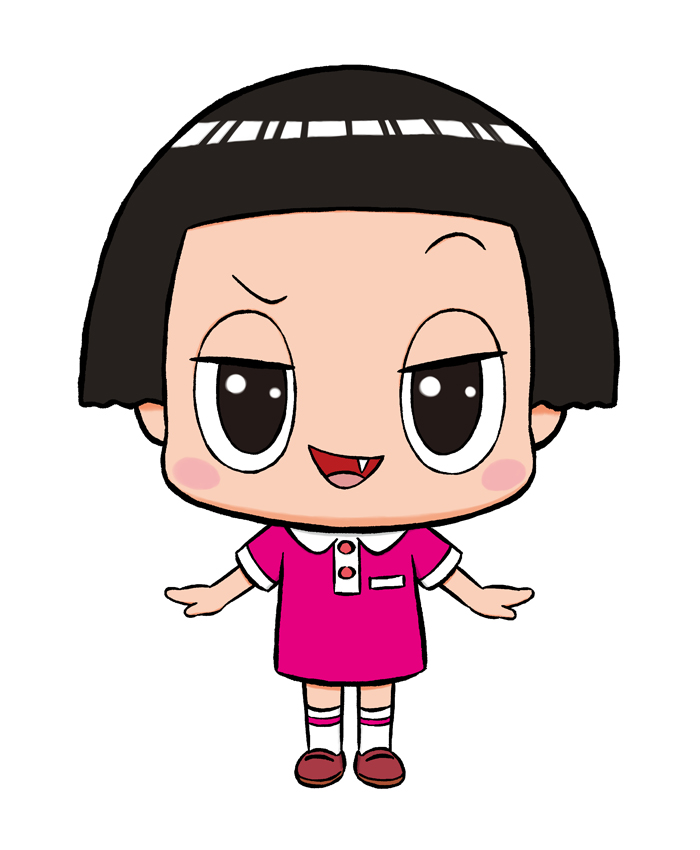 熊坂版
見本
チコちゃん弐号機　2020.06.16
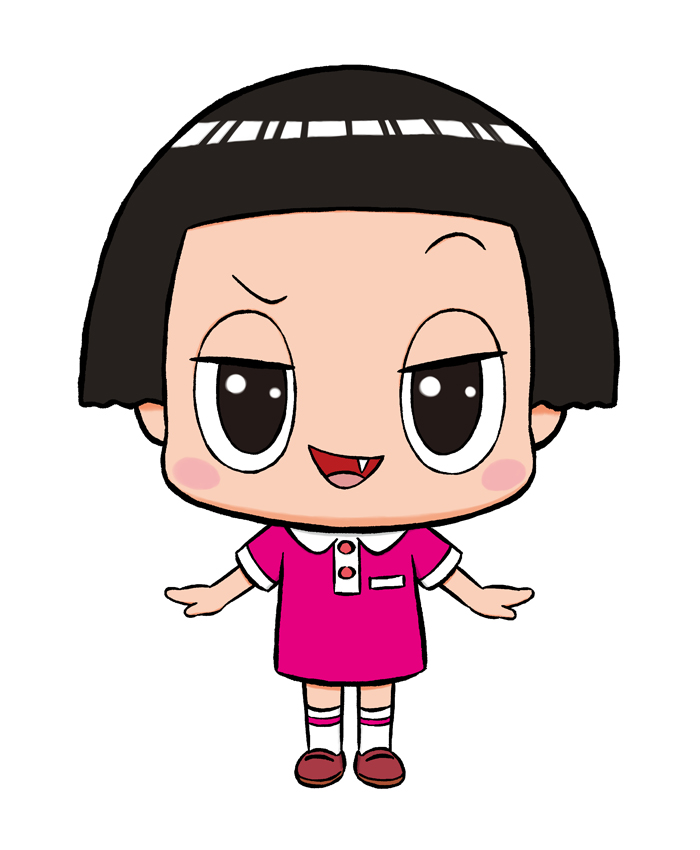 熊坂版
見本
チコちゃん弐号機　2020.06.16
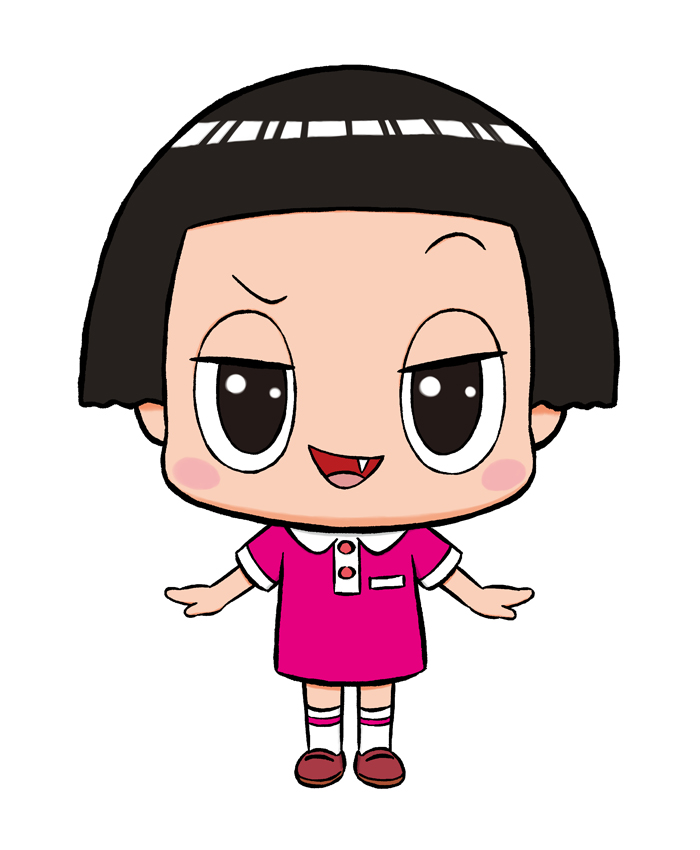 熊坂版
見本
チコちゃん弐号機　2020.06.16
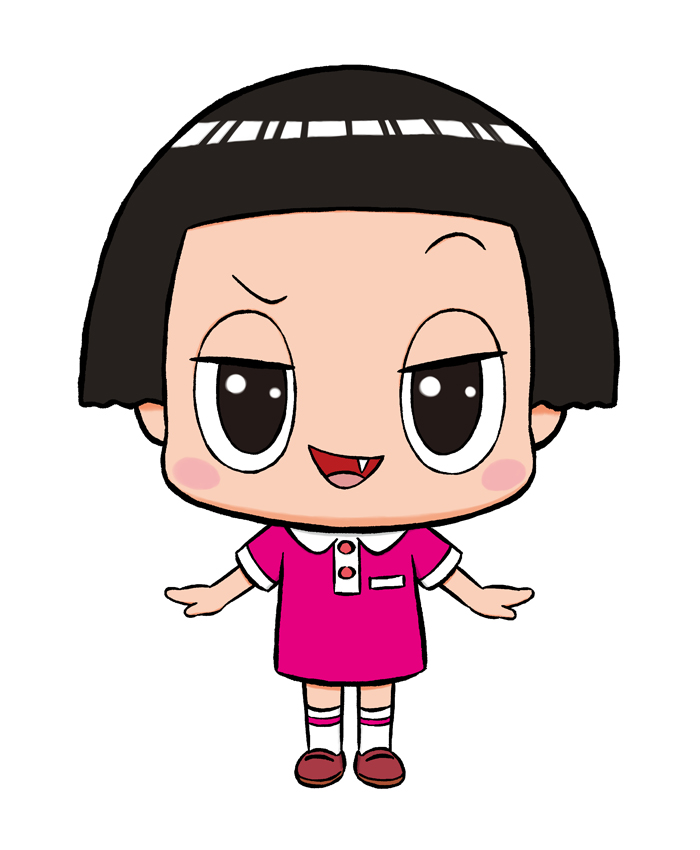 熊坂版
見本
チコちゃん弐号機　2020.06.16
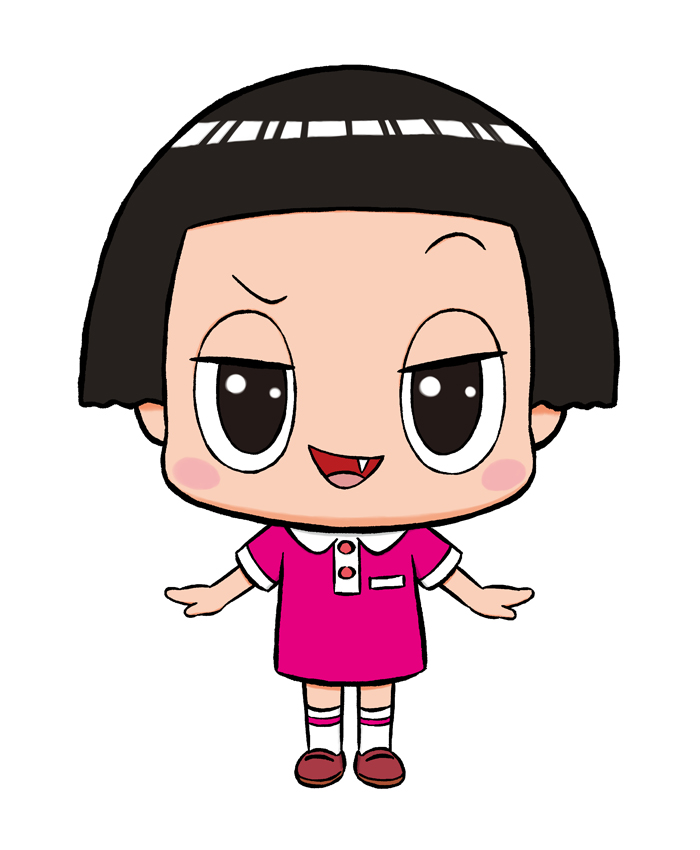 熊坂版
見本
チコちゃん弐号機　2020.06.16
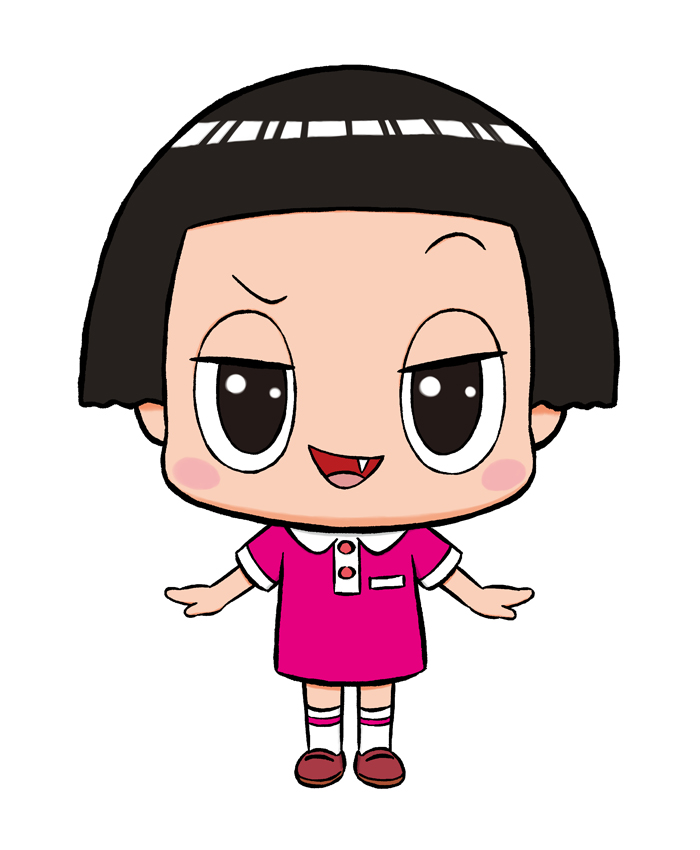 熊坂版
見本
チコちゃん弐号機　2020.06.16
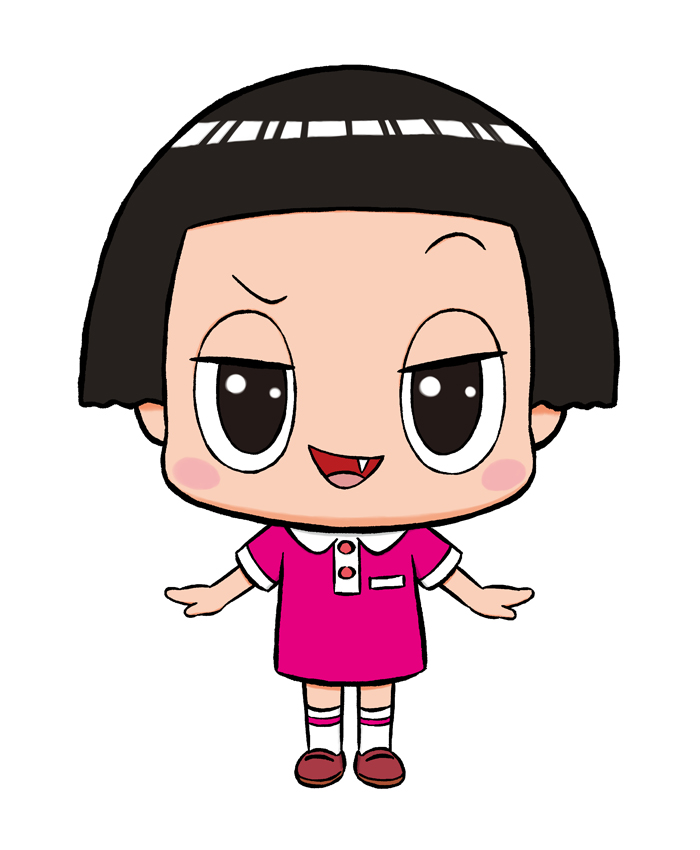 熊坂版
見本
チコちゃん弐号機　2020.06.16
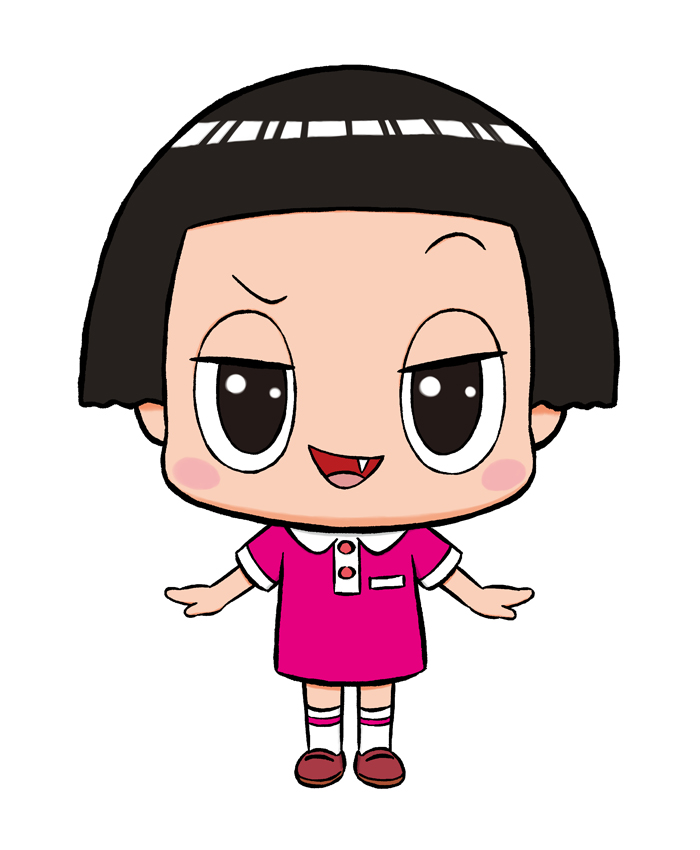 熊坂版
見本
チコちゃん弐号機　2020.06.16
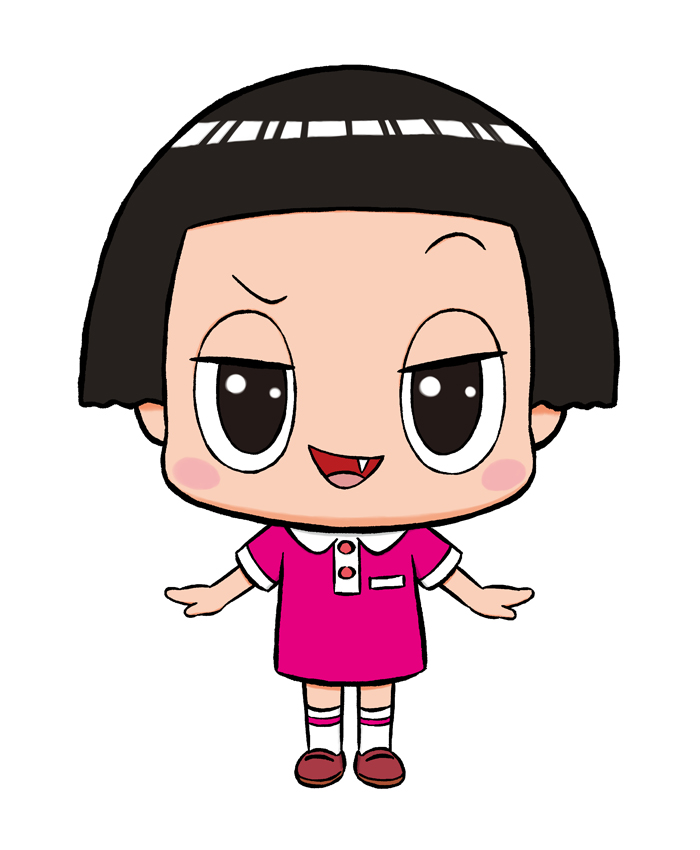 熊坂版
見本
チコちゃん弐号機　2020.06.16
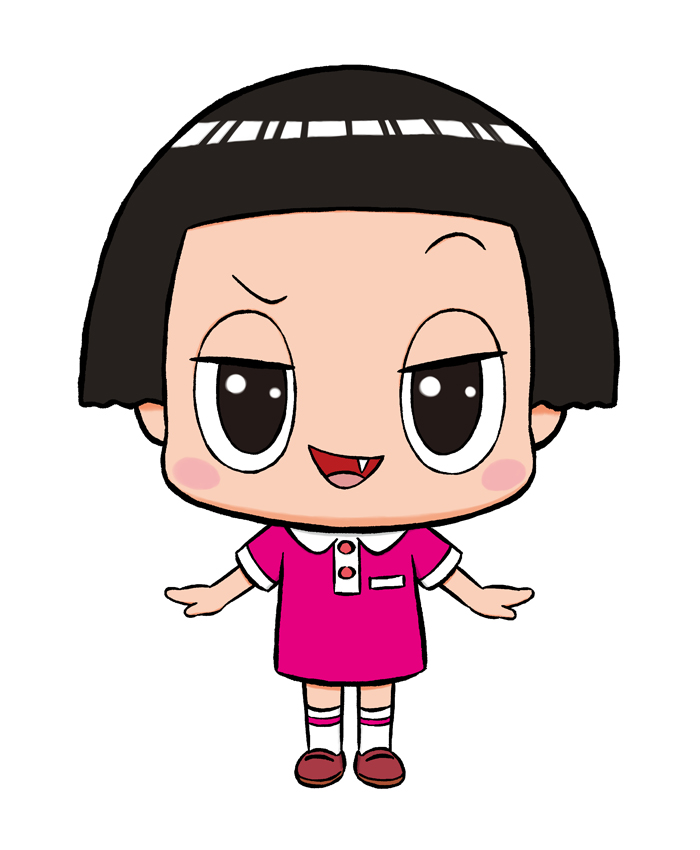 熊坂版
見本
チコちゃん弐号機　2020.06.16
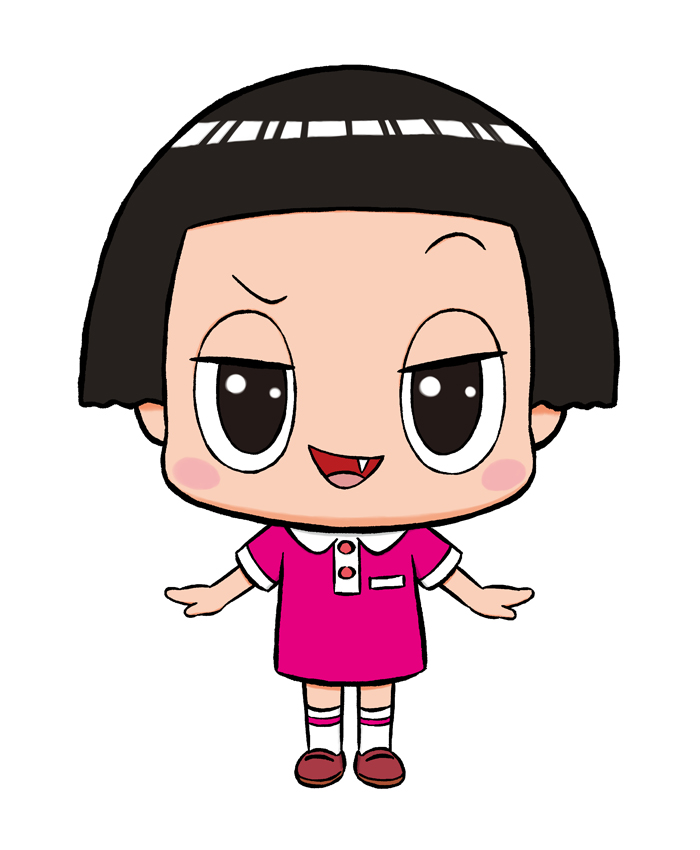 熊坂版
見本
チコちゃん弐号機　2020.06.16
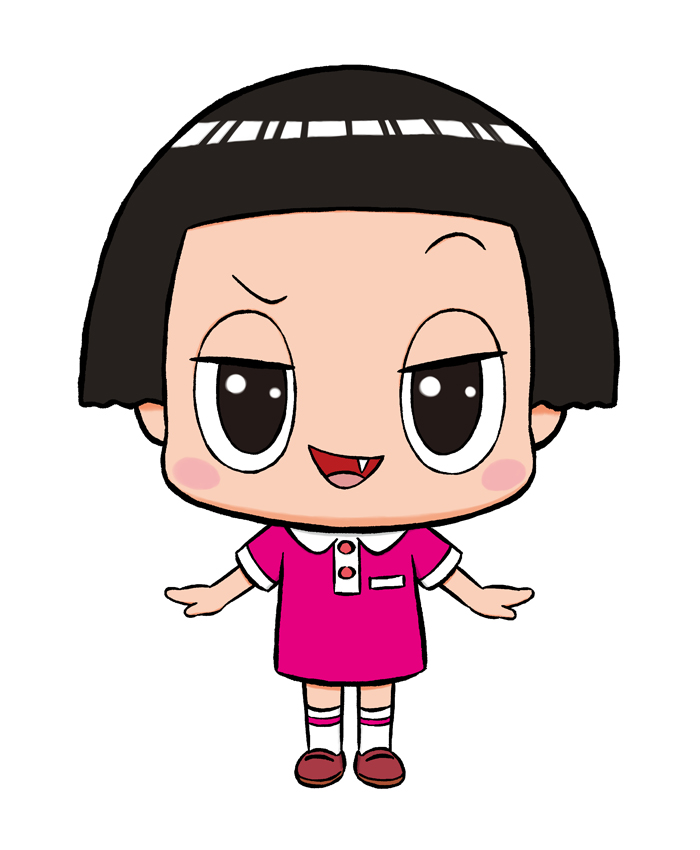 熊坂版
見本
チコちゃん弐号機　2020.06.16
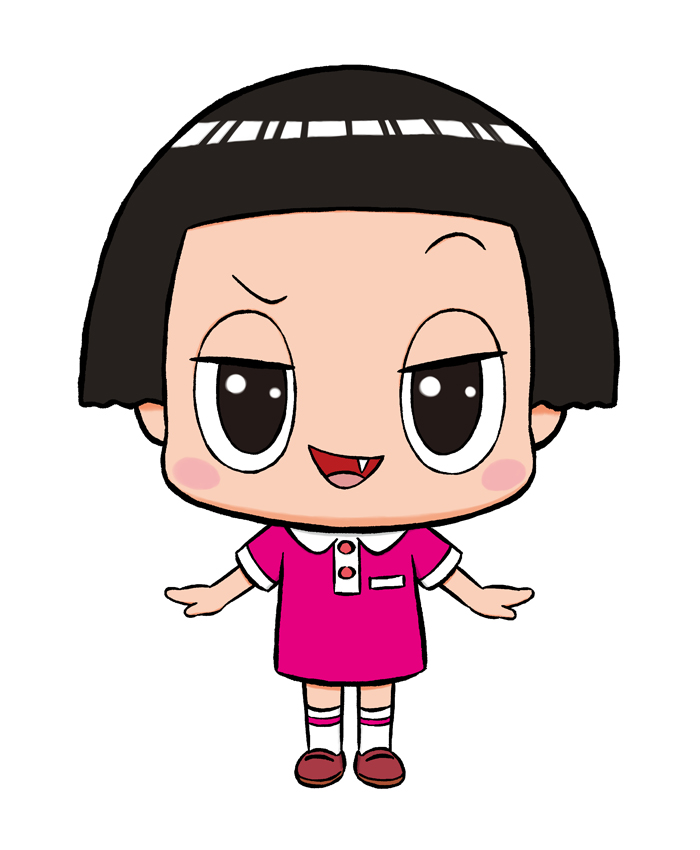 熊坂版
見本
チコちゃん弐号機　2020.06.16
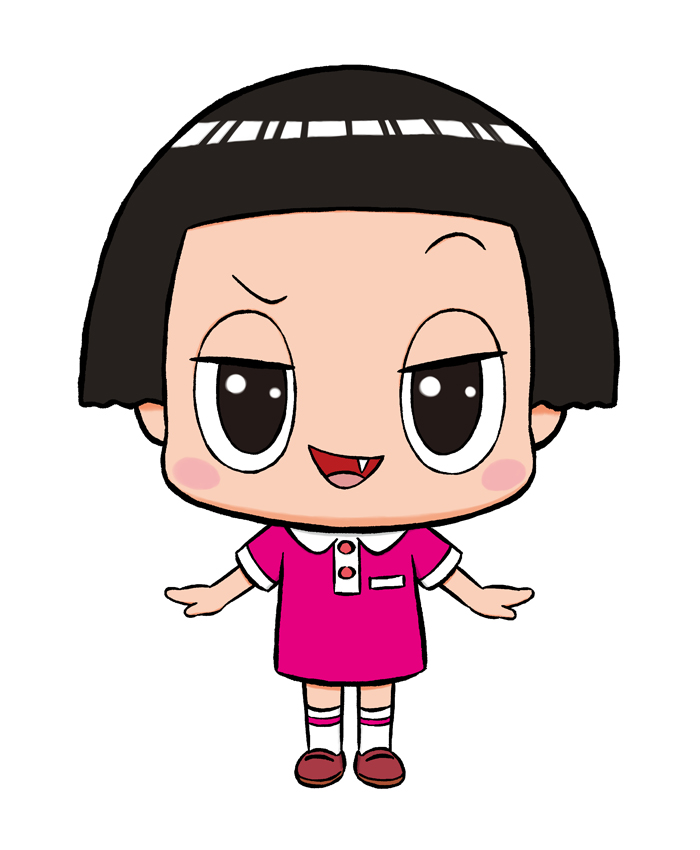 熊坂版
見本
チコちゃん弐号機　2020.06.16
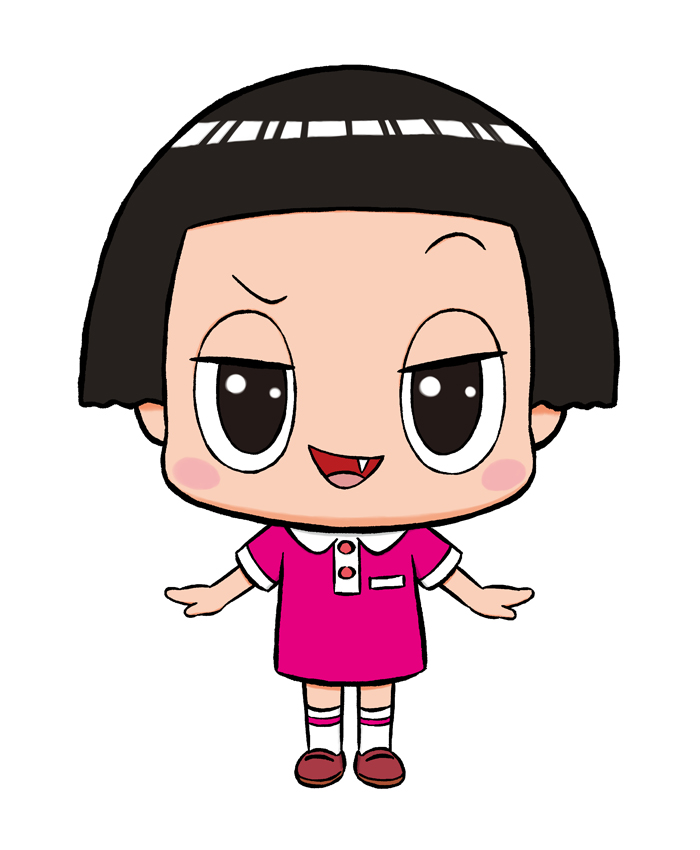 熊坂版
見本
チコちゃん弐号機　2020.06.16
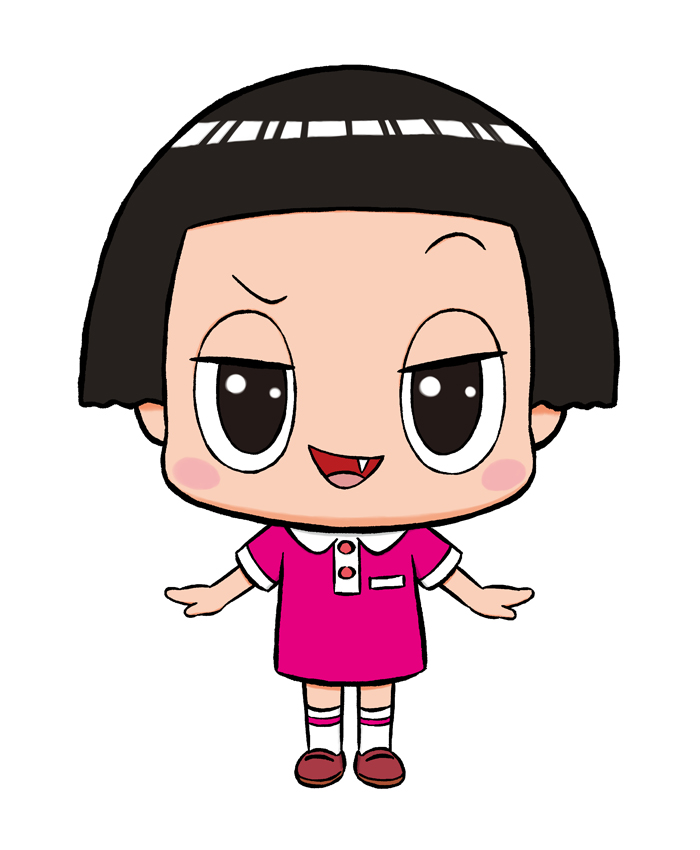 熊坂版
見本
チコちゃん弐号機　2020.06.16
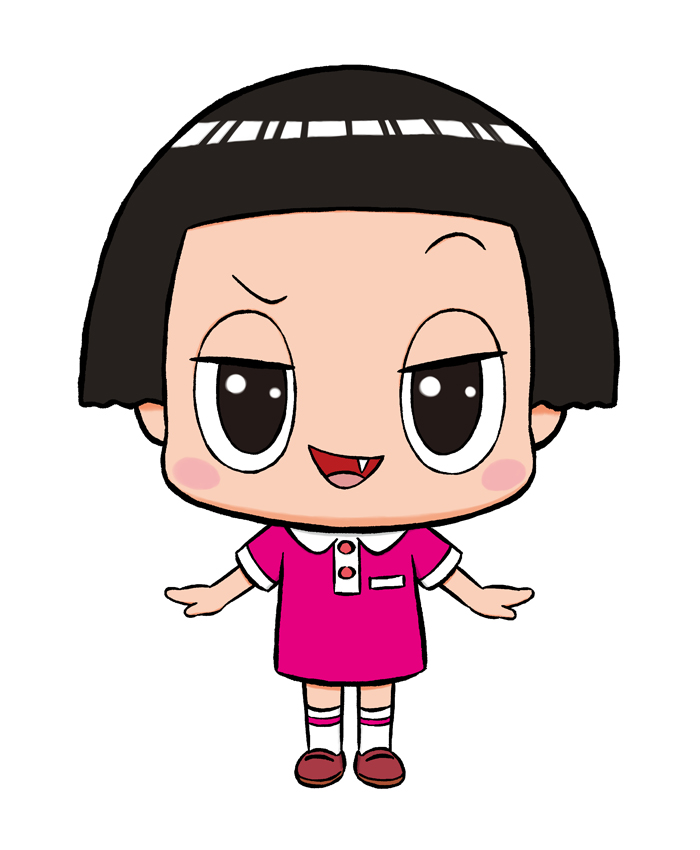 熊坂版
見本
チコちゃん弐号機　2020.06.16
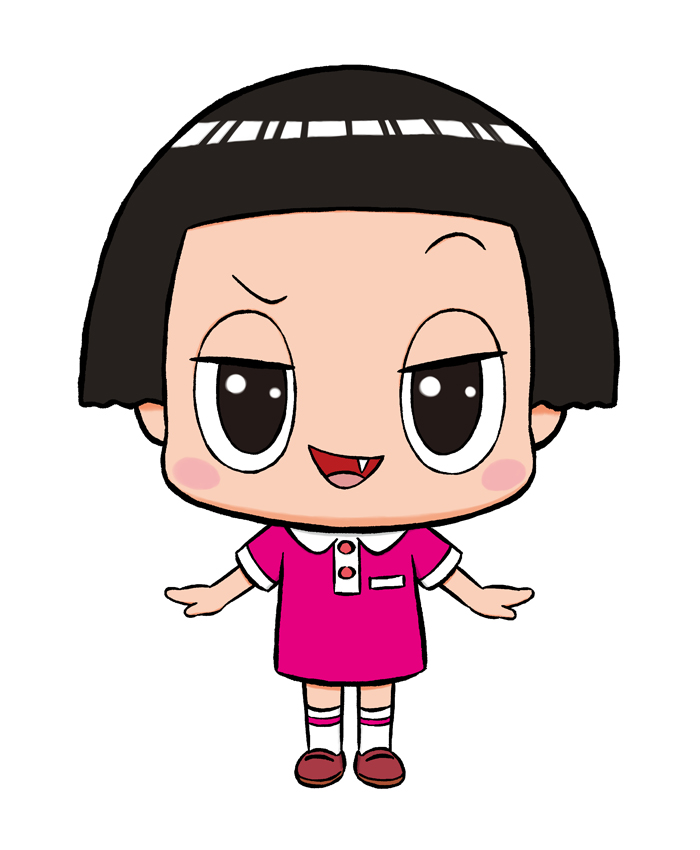 熊坂版
見本
チコちゃん弐号機　2020.06.16
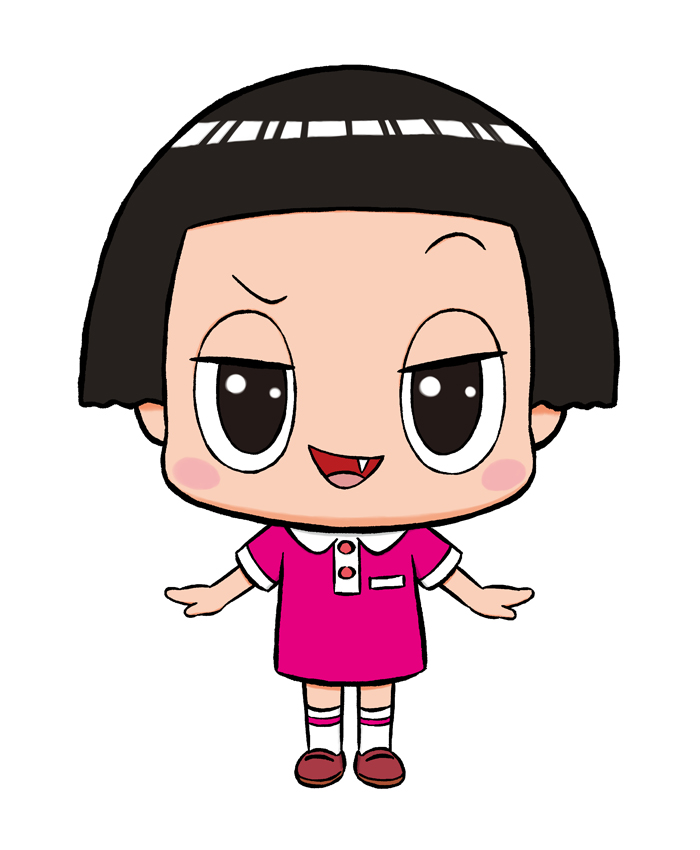 熊坂版
見本
チコちゃん弐号機　2020.06.16
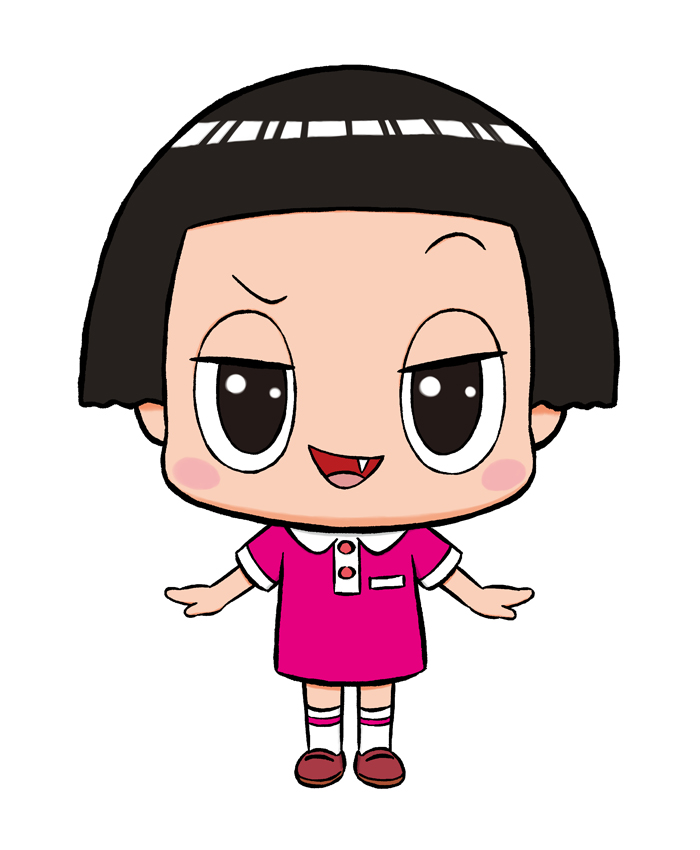 熊坂版
見本
チコちゃん弐号機　2020.06.16
ボーっと、
生きてんじゃねーよ！
ボーっと、
生きてんじゃねーよ！
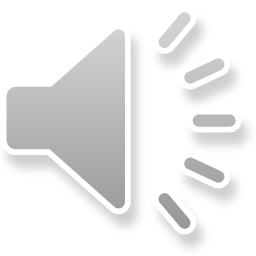 熊坂版
チコちゃん弐号機　2020.06.16
ボーっと、
生きてんじゃねーよ！
ボーっと、
生きてんじゃねーよ！
熊坂版